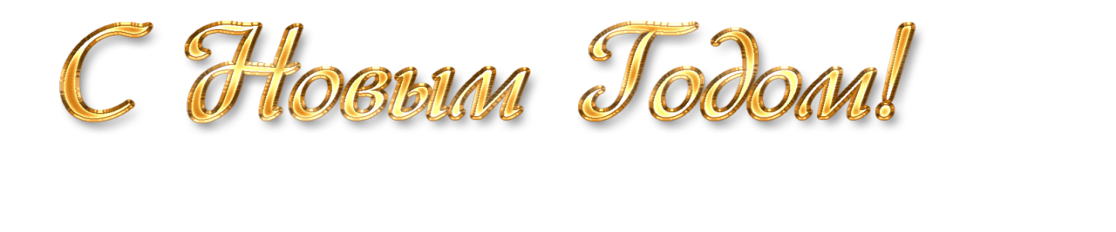 Школьный
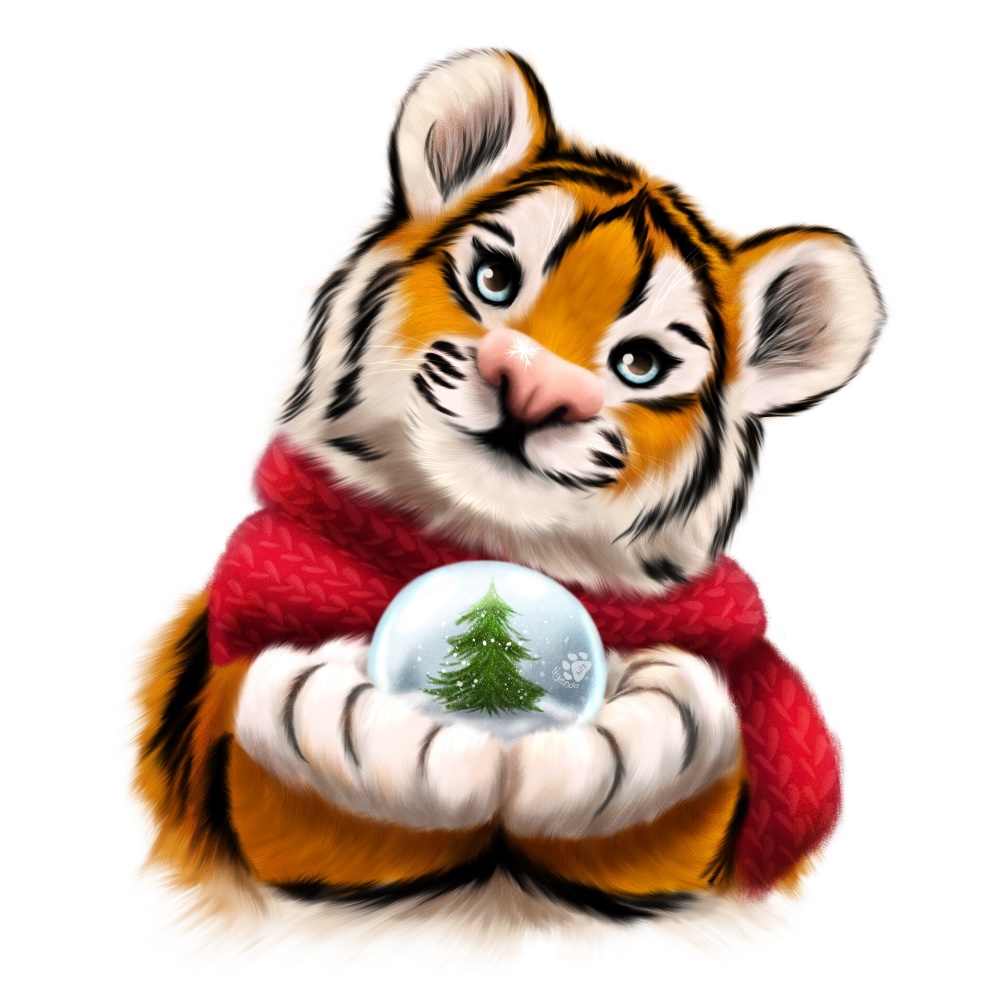 гороскоп
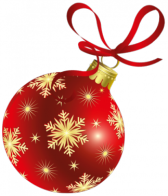 2
2
2
Астафьева Ирина Николаевна
МБОУ «ЦО № 21 г. Тулы
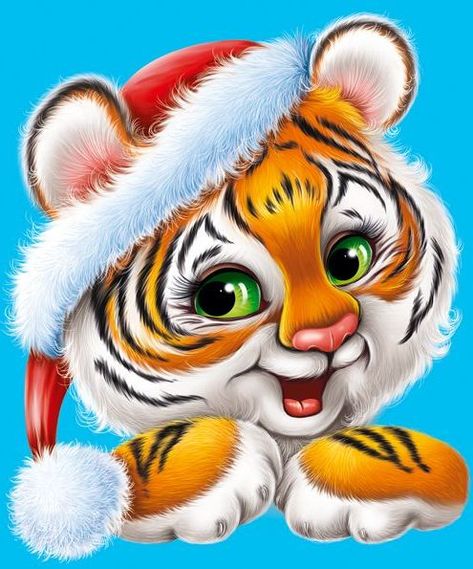 Кто несётся к нам и скачет? 
Тигрёнок, не иначе.В год его начнём шалить, 
и смеяться, и шутить!Ну, а звёздочки подскажут,Что, кого и сколько ждёт,В гороскопе путь укажут,Что нам делать целый год.
А теперь настал чередЗачитать наш гороскоп.Чур, на шутки не сердиться,Лишь смеяться, веселиться!
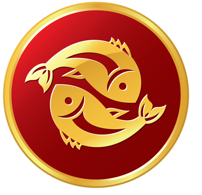 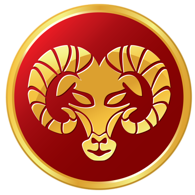 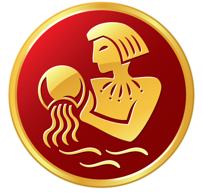 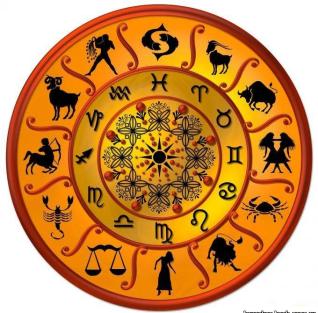 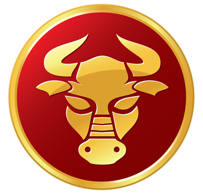 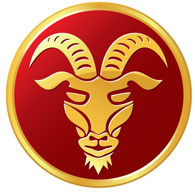 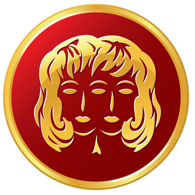 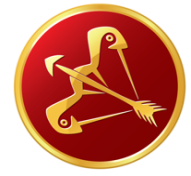 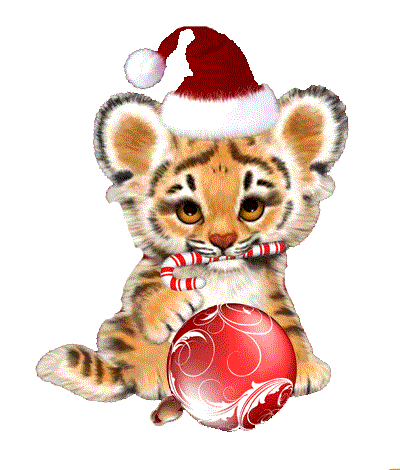 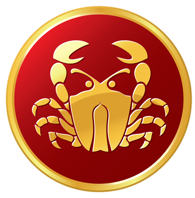 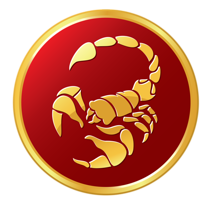 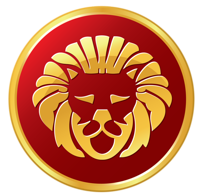 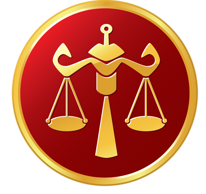 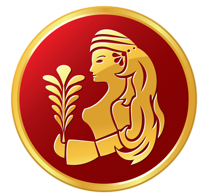 Воля сильная у ОВНА,Он настойчив, безусловно,В постижении наук,И лентяям он не друг.Если ж ты твердишь упрямо:— Не пойду я в школу, мама, — Лёг в кроссовках на диван,Ты не ОВЕН, ты — баран.
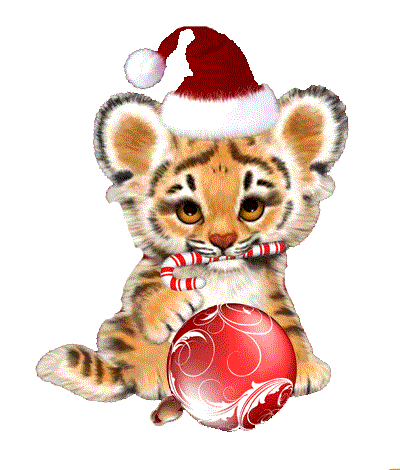 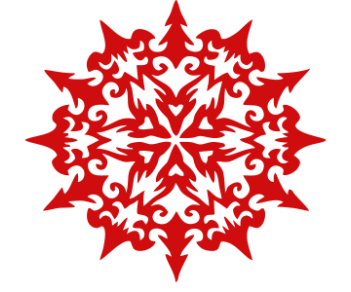 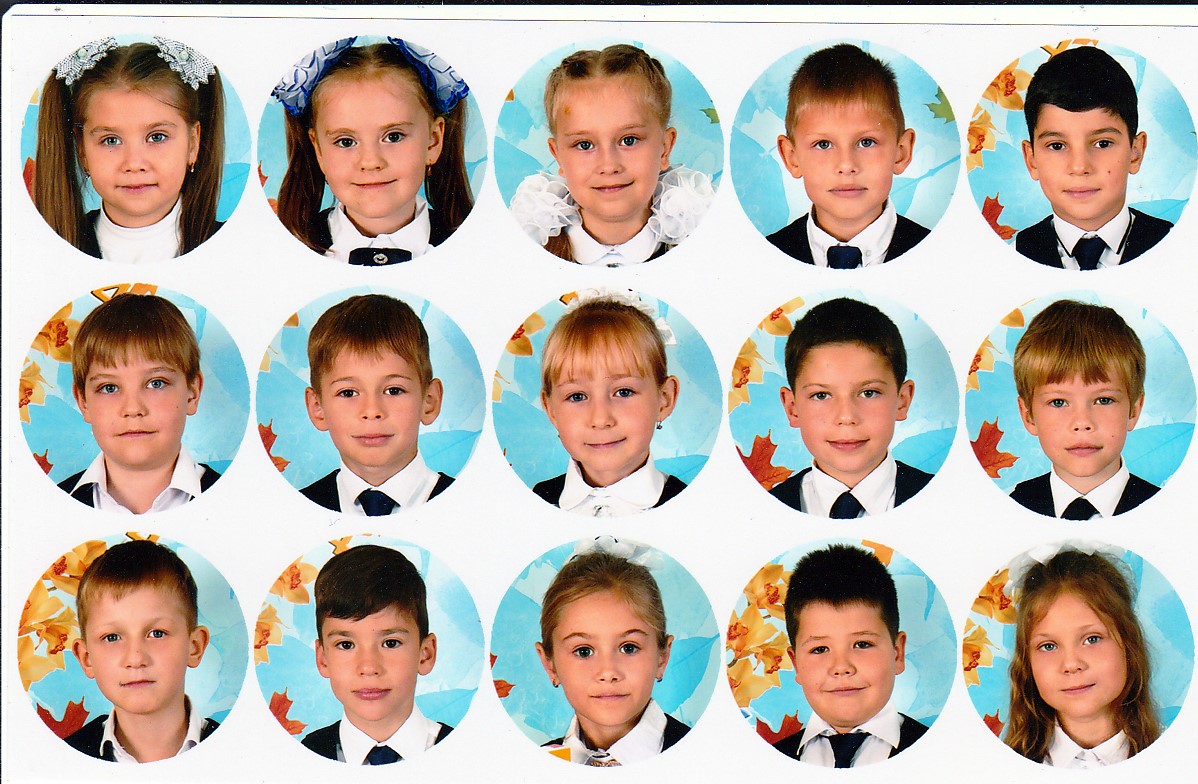 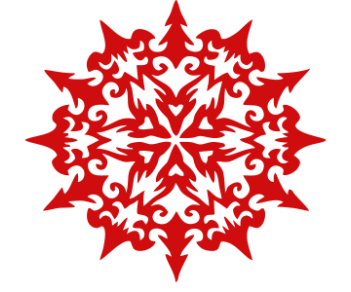 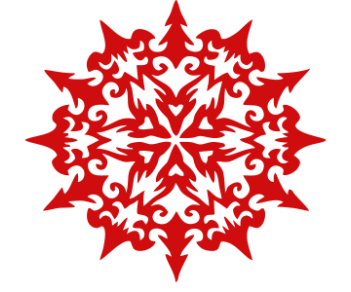 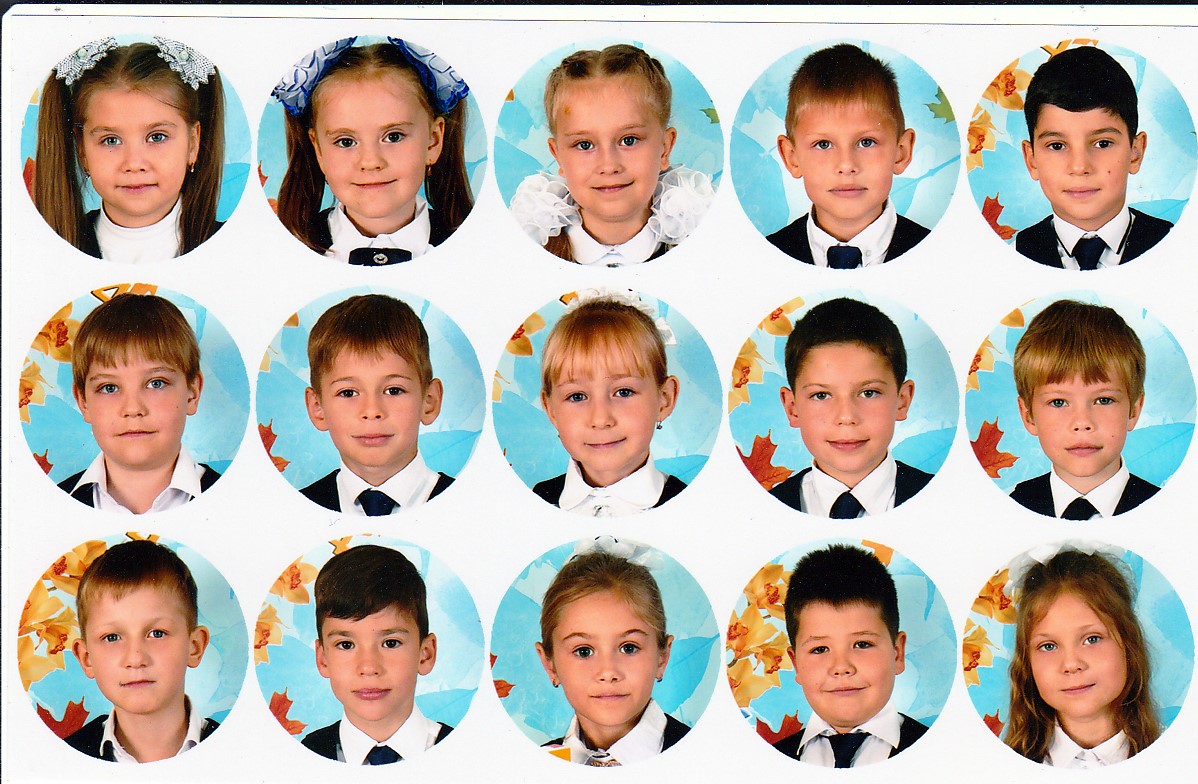 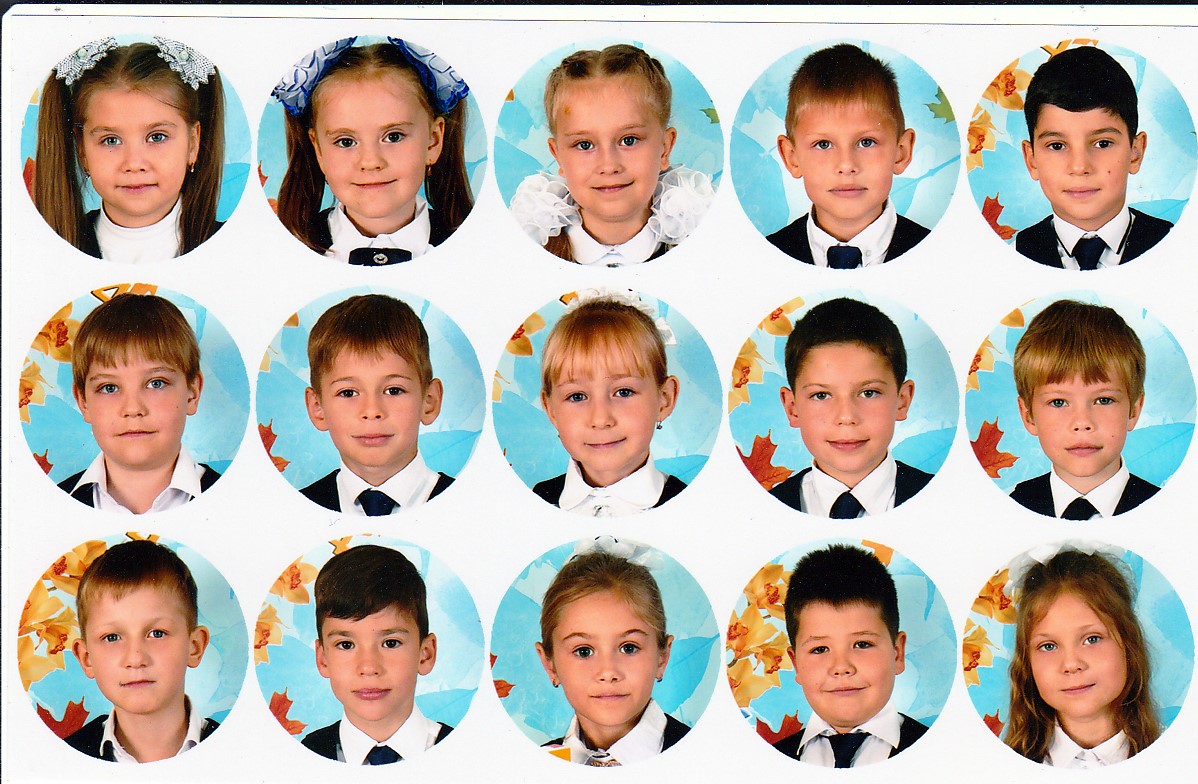 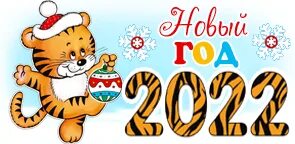 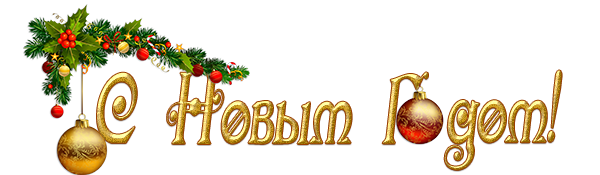 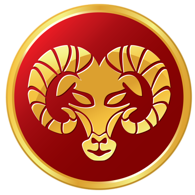 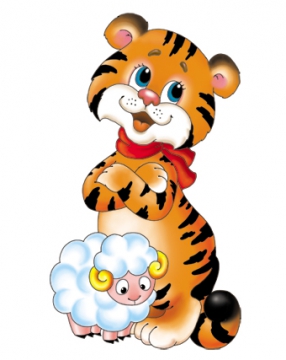 Этот год для наших ОВНОВДостижений будет полон:Ярких встреч и развлечений,Самых разных приключений!
Выпадут недальние дороги,
Будьте в них внимательны и строги.
Ежели держать себя достойно,
Будет жизнь надёжна и спокойна.
Телец настойчив и трудолюбив,И много воли есть в запасе.Ко всяким бедам терпеливИ самый справедливый в классе.К чужим советам равнодушен,Но всё-таки совет послушай:Наш уважаемый ТЕЛЕЦ,Уроки сделай, наконец!
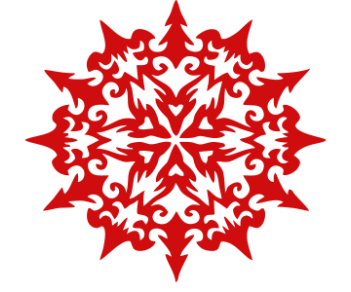 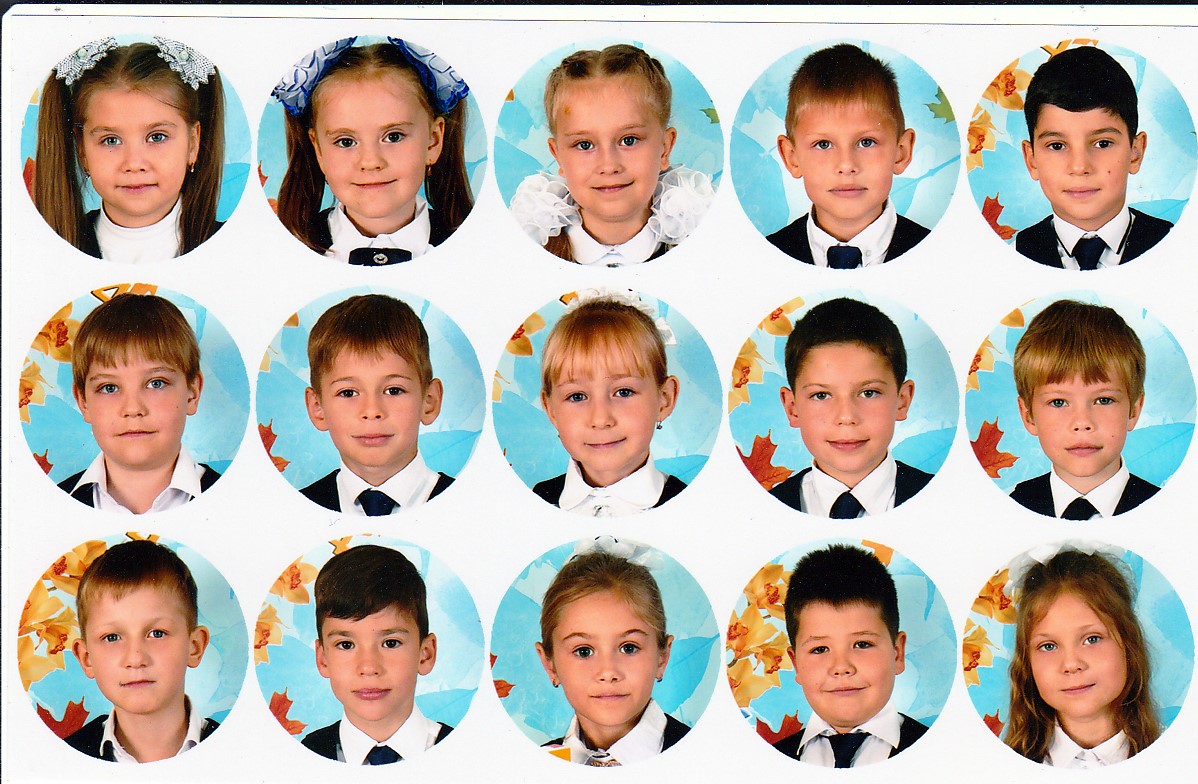 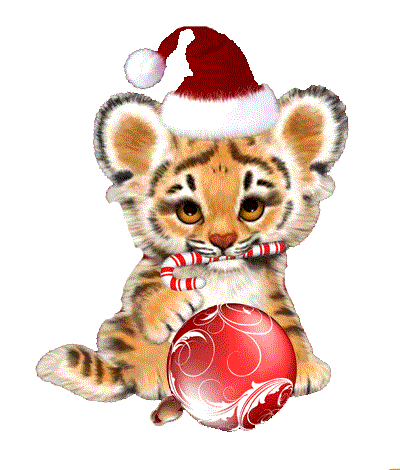 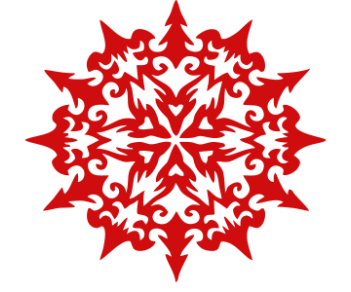 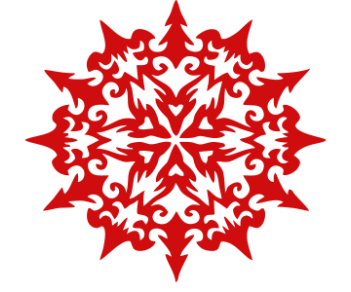 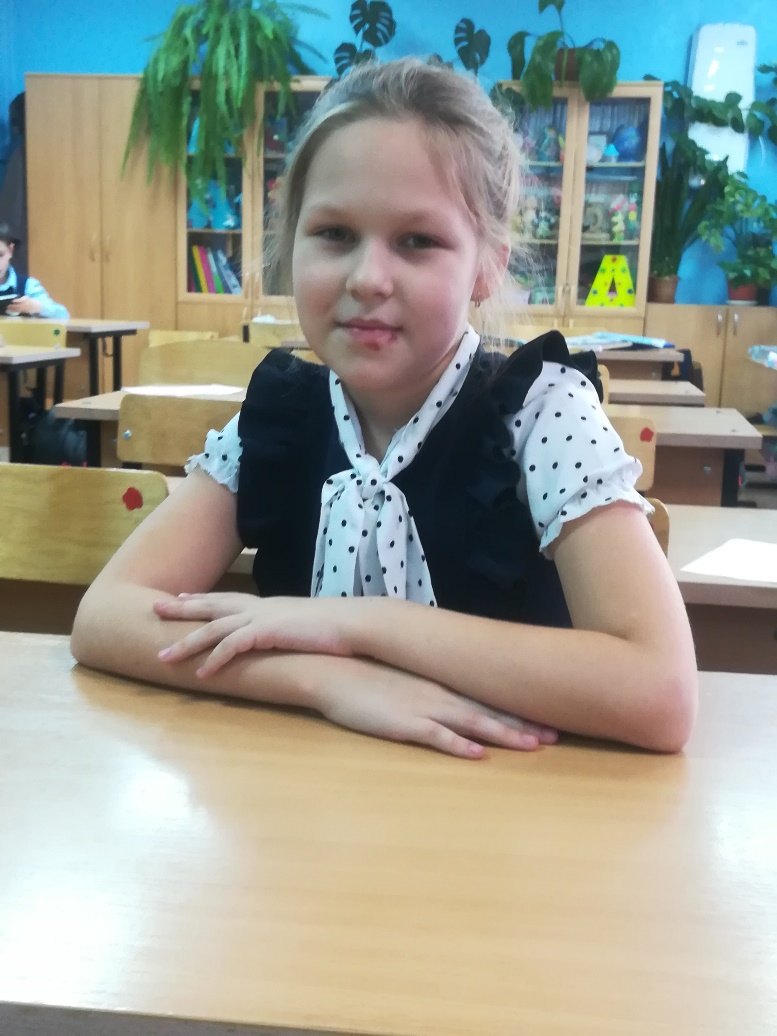 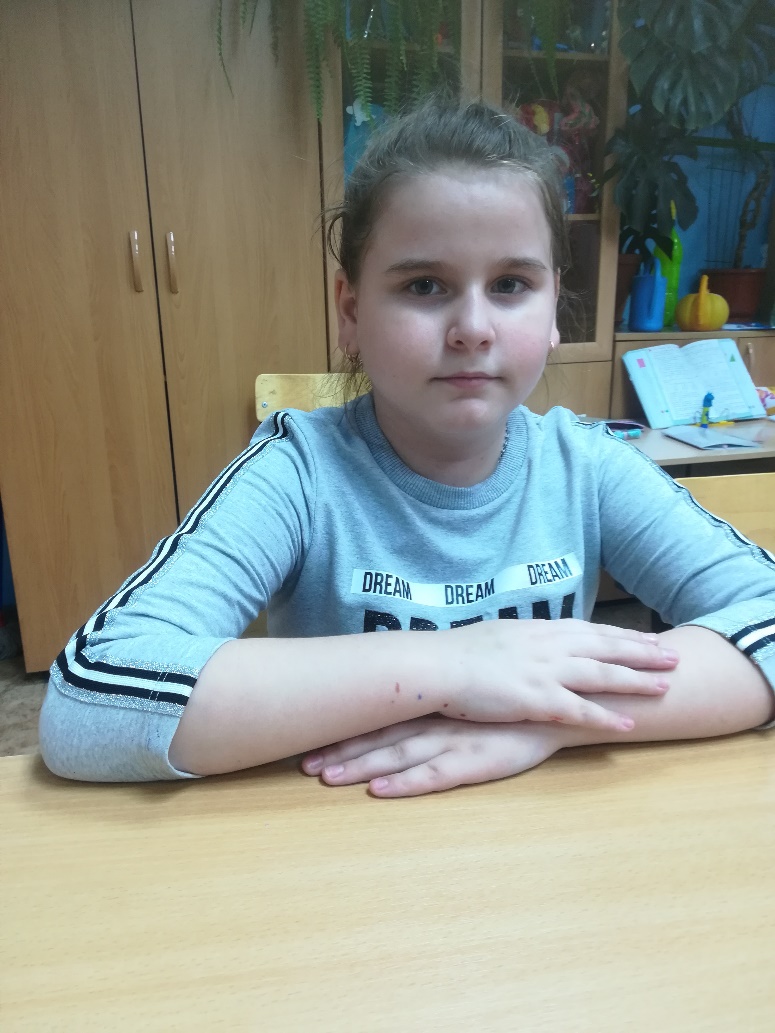 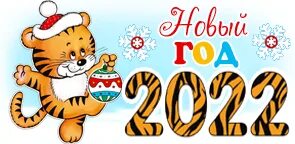 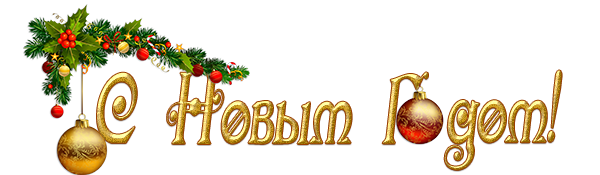 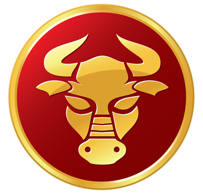 Ну, а что готовит год
Для ТЕЛЬЦОВ? К ним свой подход!
Ведь ТЕЛЬЦАМ для их успеха
Не хватает только смеха!
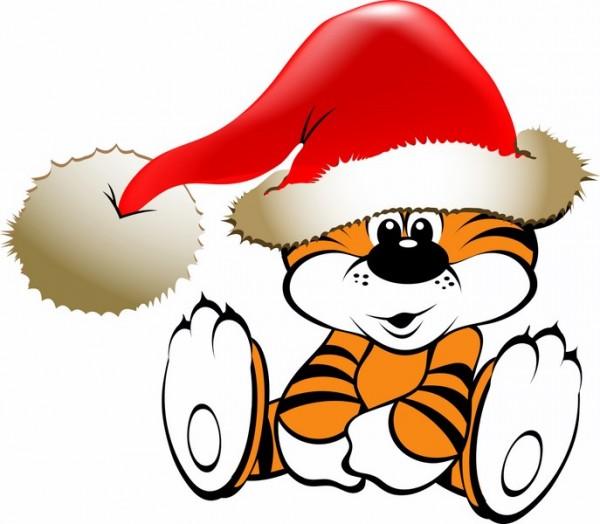 Пускай немало на пути
Преград возникнет ненароком,
Сквозь всё сумеете пройти,
Не отступать! Бодайте рогом!
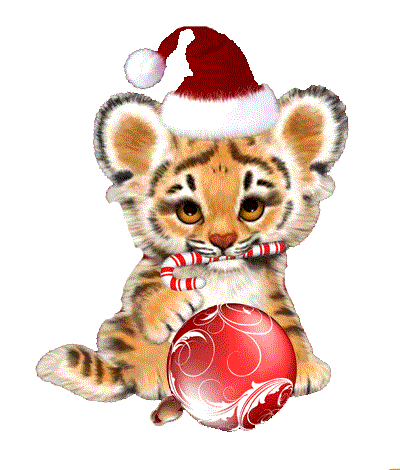 БЛИЗНЕЦЫ — толковые ребята, Все знают, что у них ума палата. И хоть с изменчивой натурой,Всегда дружны с литературой,В уменье, в навыках легки,И им безделье — не с руки. Учитесь на «отлично», БЛИЗНЕЦЫ,Чтобы бабушки гордились и отцы!
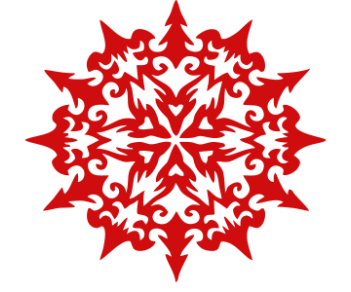 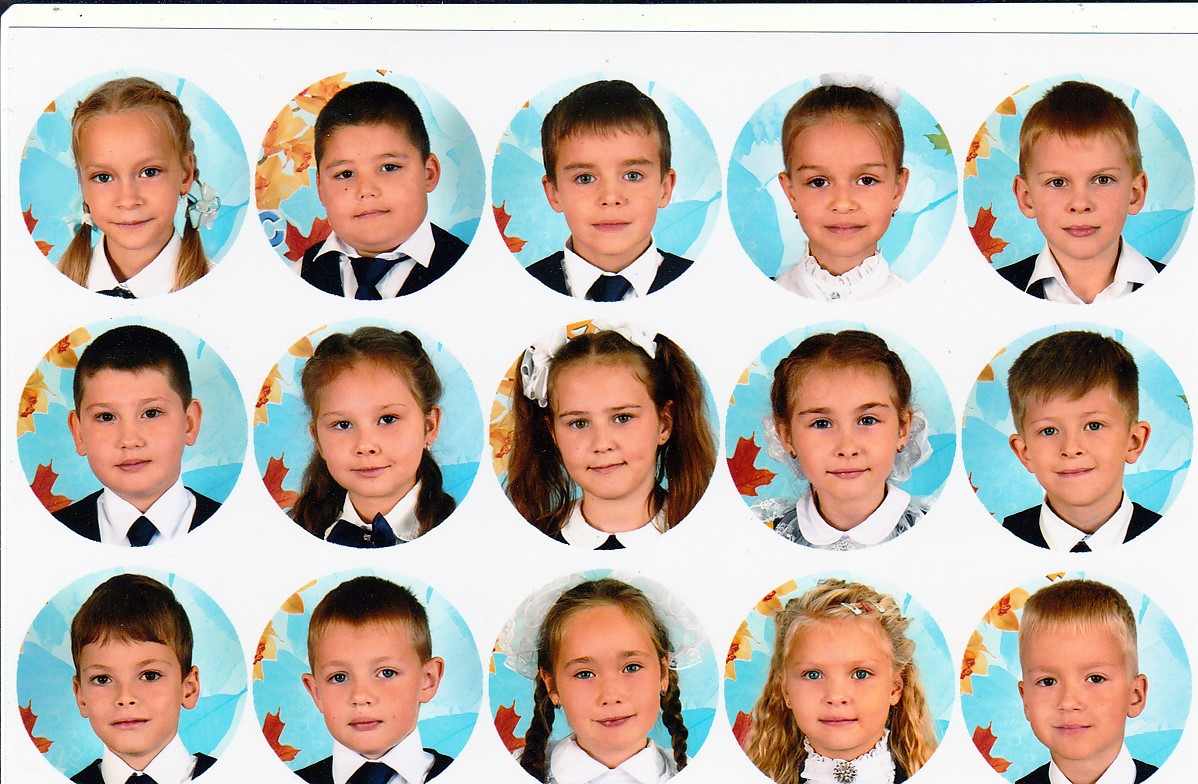 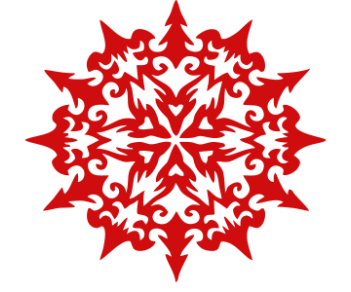 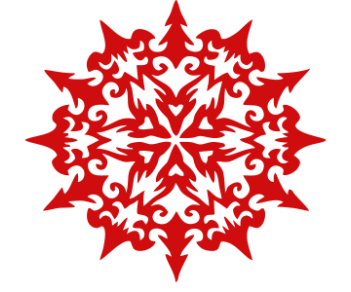 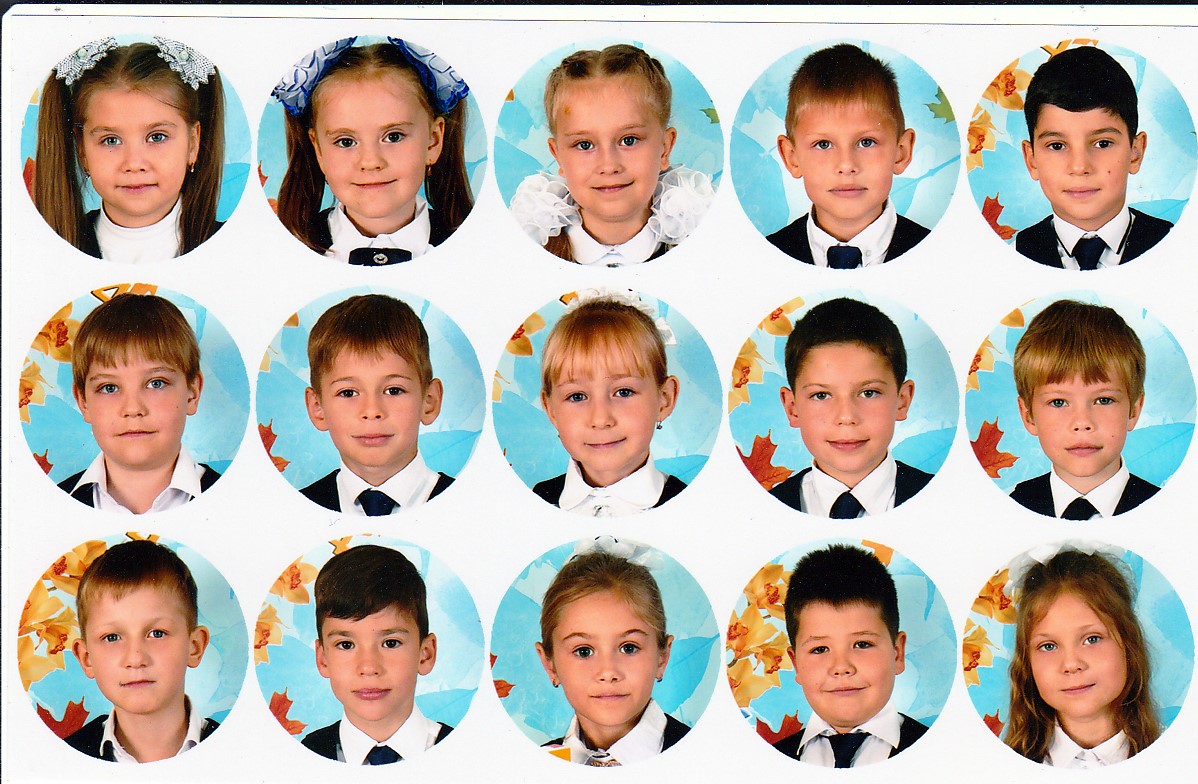 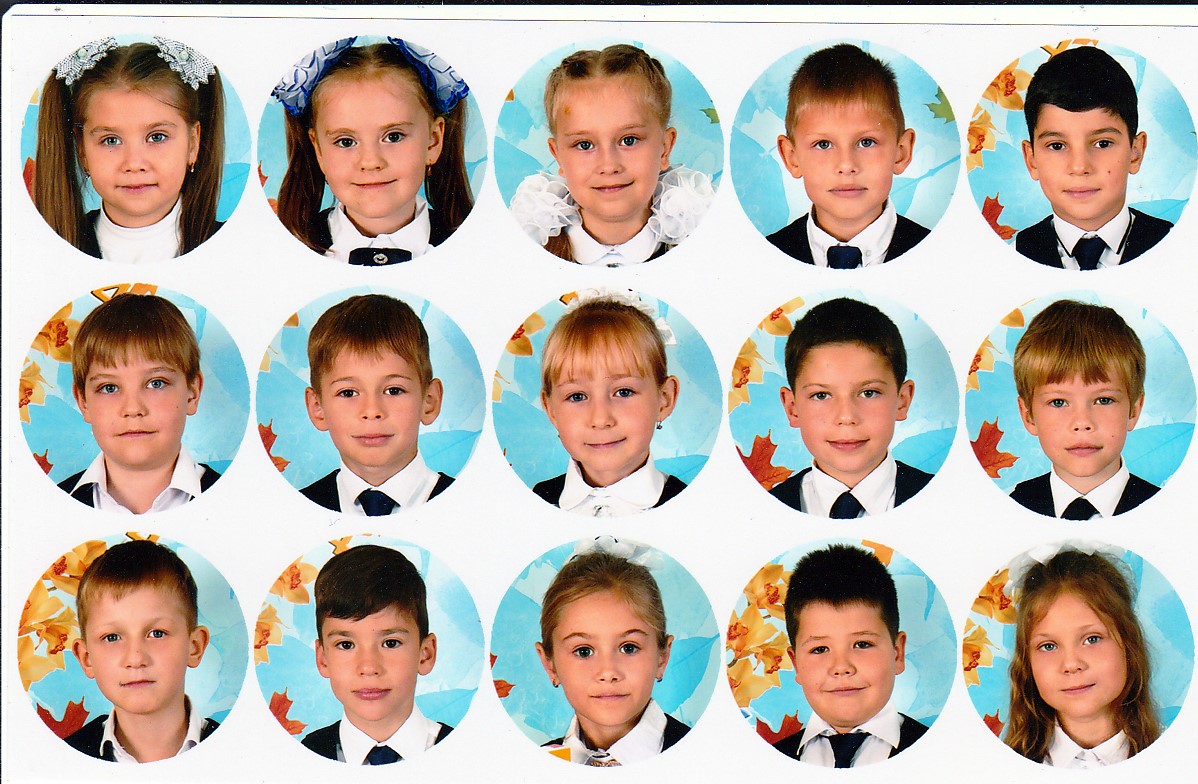 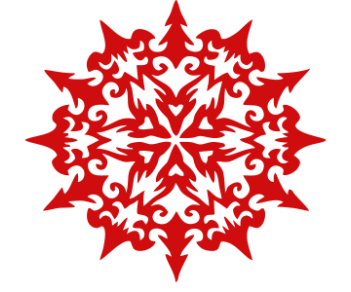 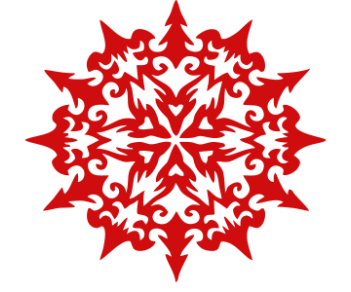 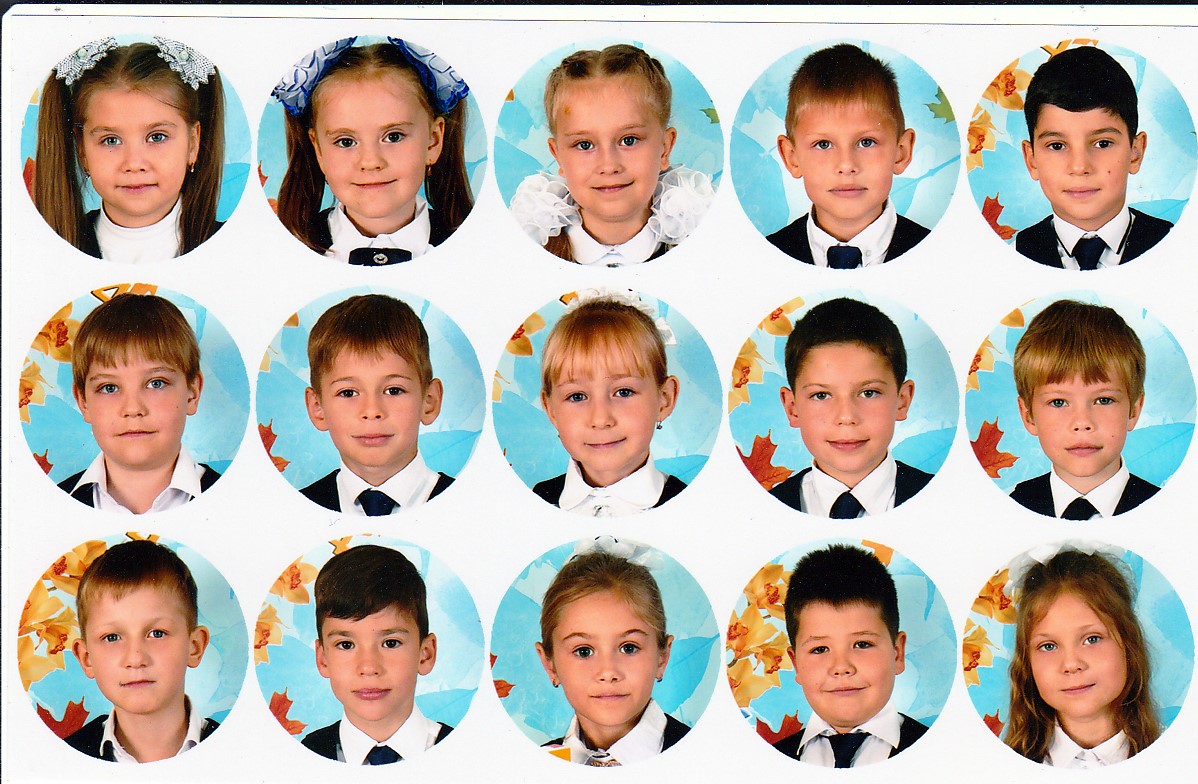 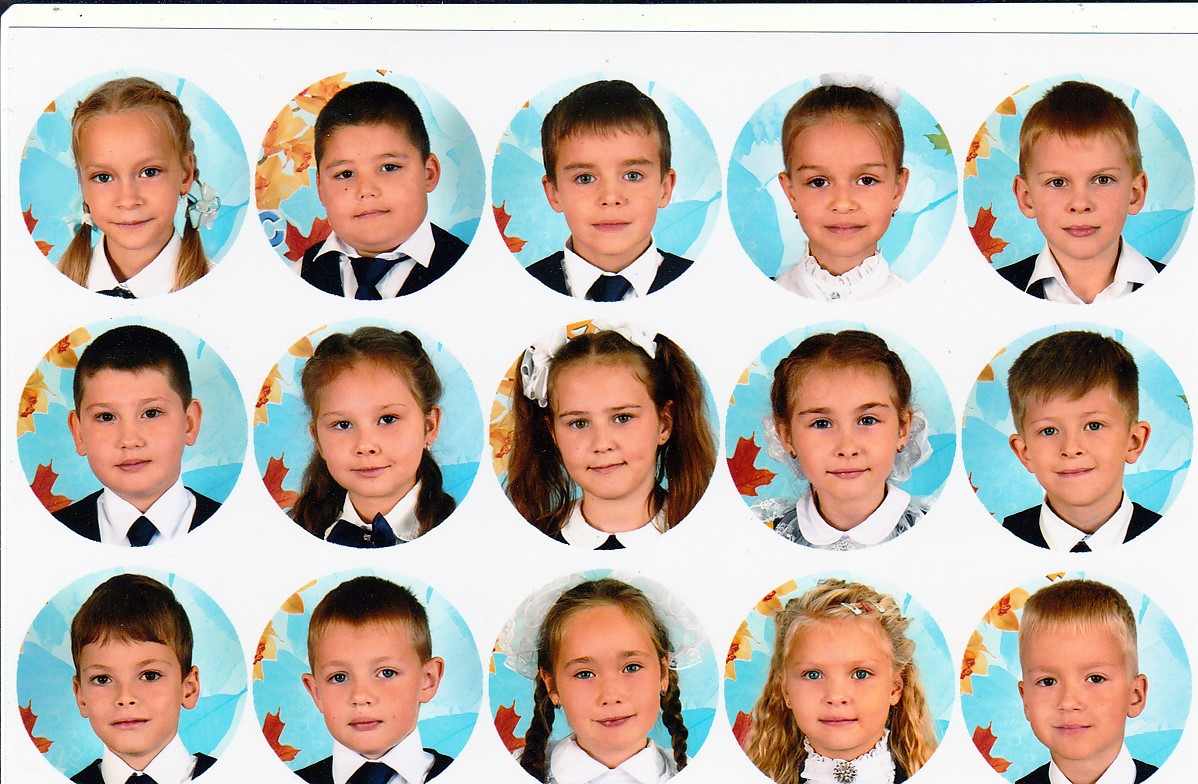 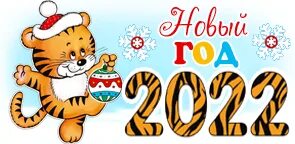 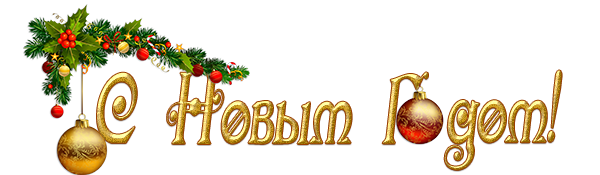 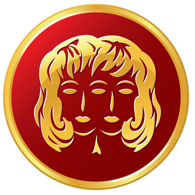 БЛИЗНЕЦАМ грядущий год 
Много нового несёт:
Не только радость и удачу, 
А очень сложные задачи.
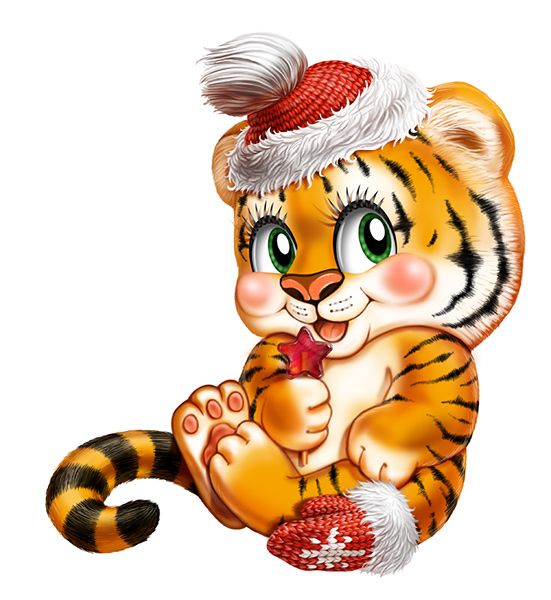 Лишь работа над собой
БЛИЗНЕЦАМ вернёт покой.
Но будут на лице улыбки,
Ведь  вы исправите ошибки!
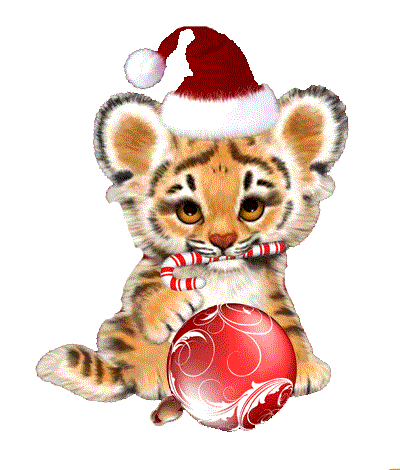 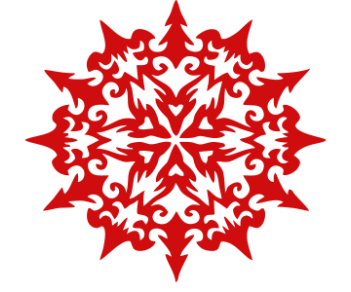 Сидит на уроке мечтательИ грезит о чуде чудес:Когда к его дому подкатитЛичный шофёр «Мерседес».Забыв о другой своей стати:Задачки умело решать,Летит в «Мерседесе» мечтатель,Что может ему помешать?!Звонок. Он за партою в классе,Листочек пустой перед ним.Он подавлен, несчастенС листком бесполезным своим…Да, в третьей четверти все РЫБЫПрилежней учиться могли бы…
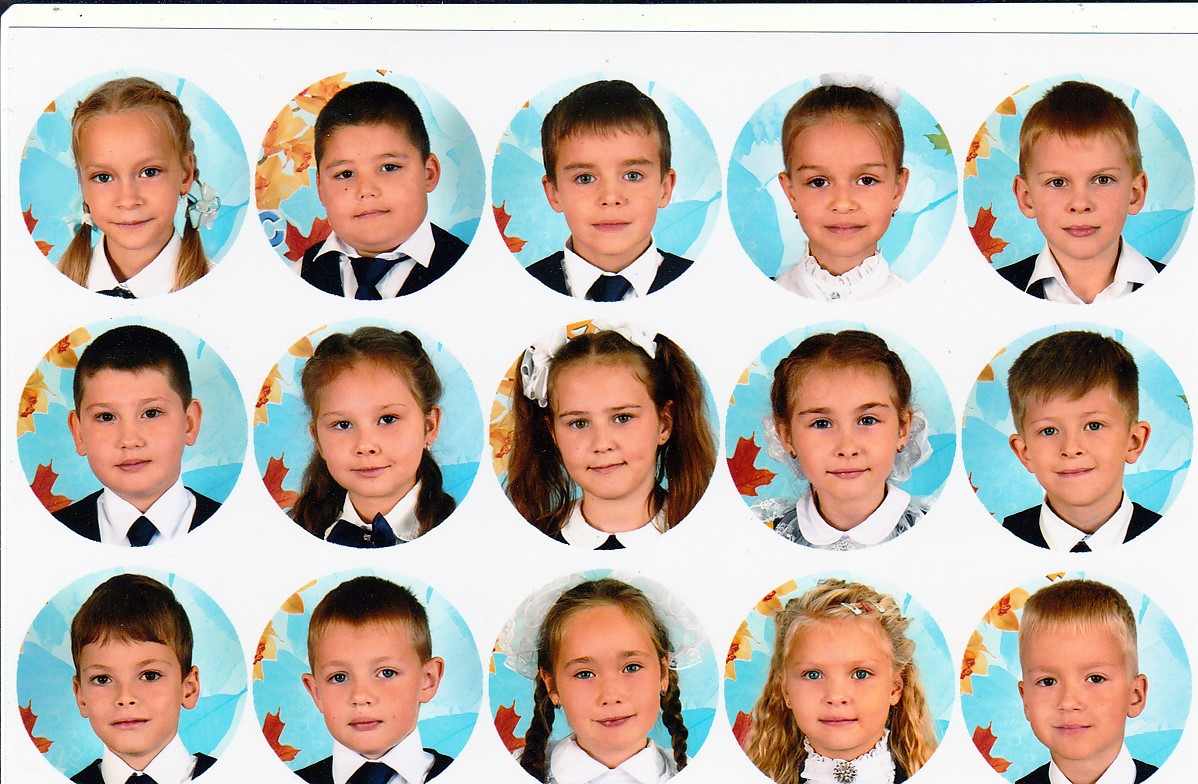 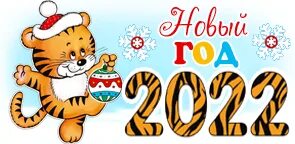 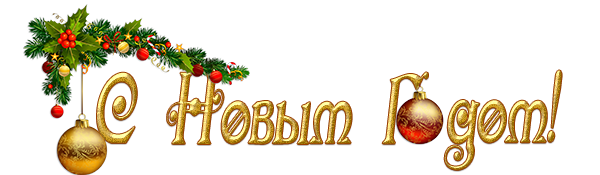 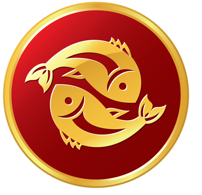 Для РЫБ начнётся год спокойно,Так без проблем он и пройдёт,И на уроках вы достойноСтремиться будете вперёд!
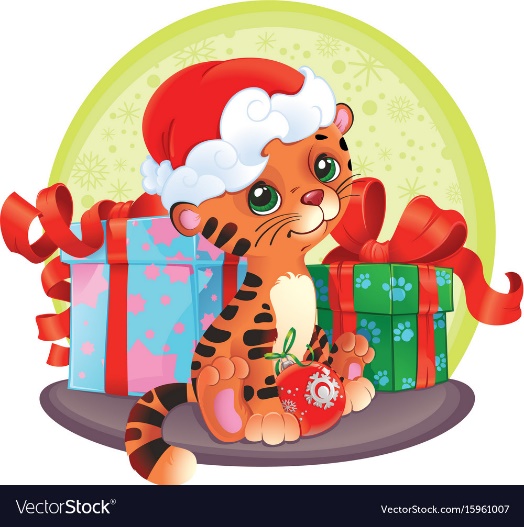 РЫБАМ пути в этот год все открыты,
Ведь Тигрёнок внёс их в элиту. 
Будут успешны, во всём повезет, 
Любое несчастье их обойдёт.
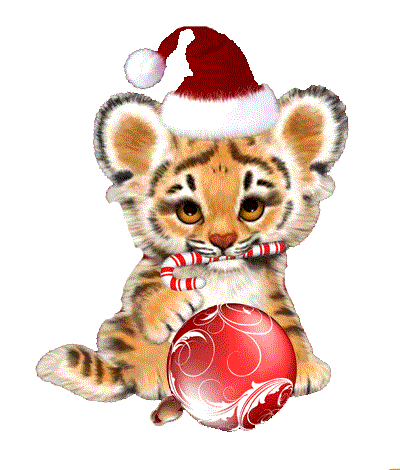 РАК не любит бывать на виду,Заранее чует любую беду,Не терпит нежданных известий.Он скромен и добр,И большой домосед,И к РАКУ претензий особенных нет,Но не доводите, РАКИ,Дела и ссоры до драки.
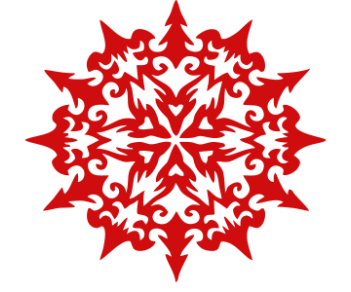 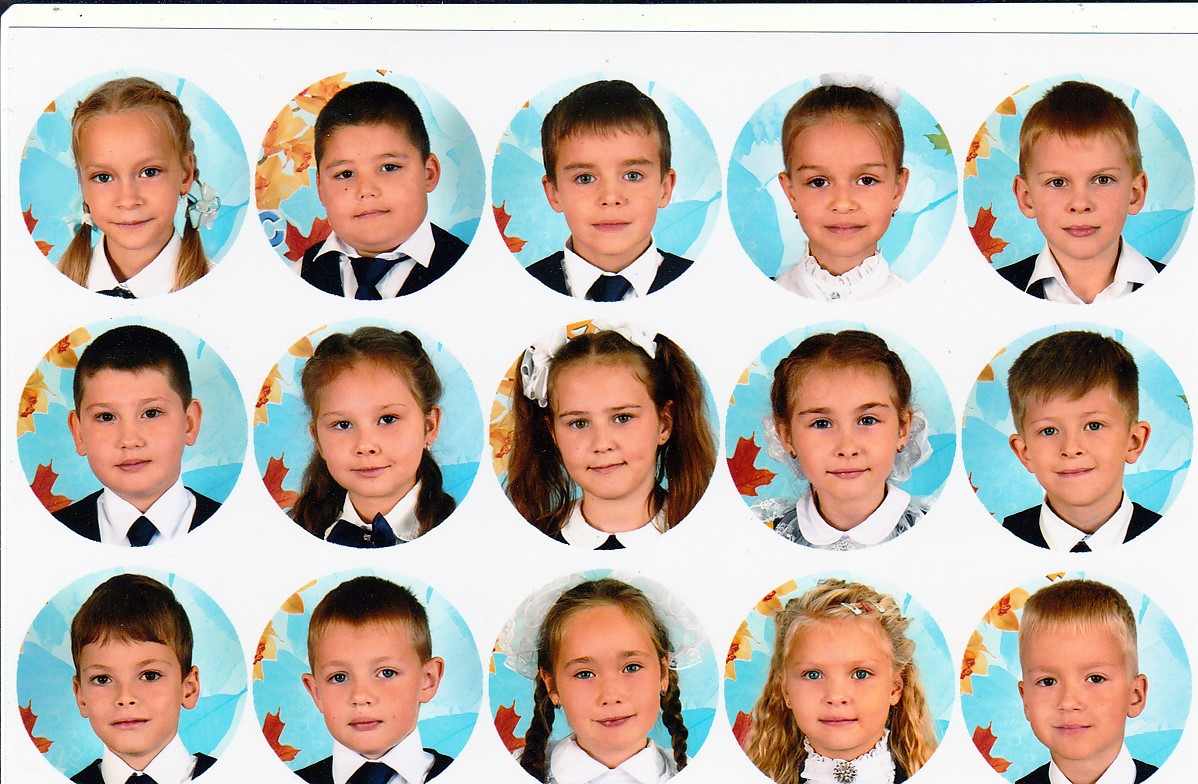 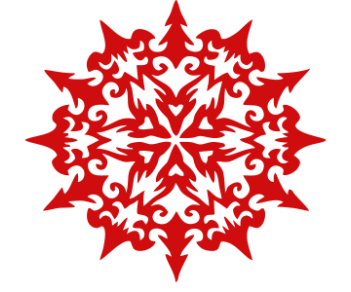 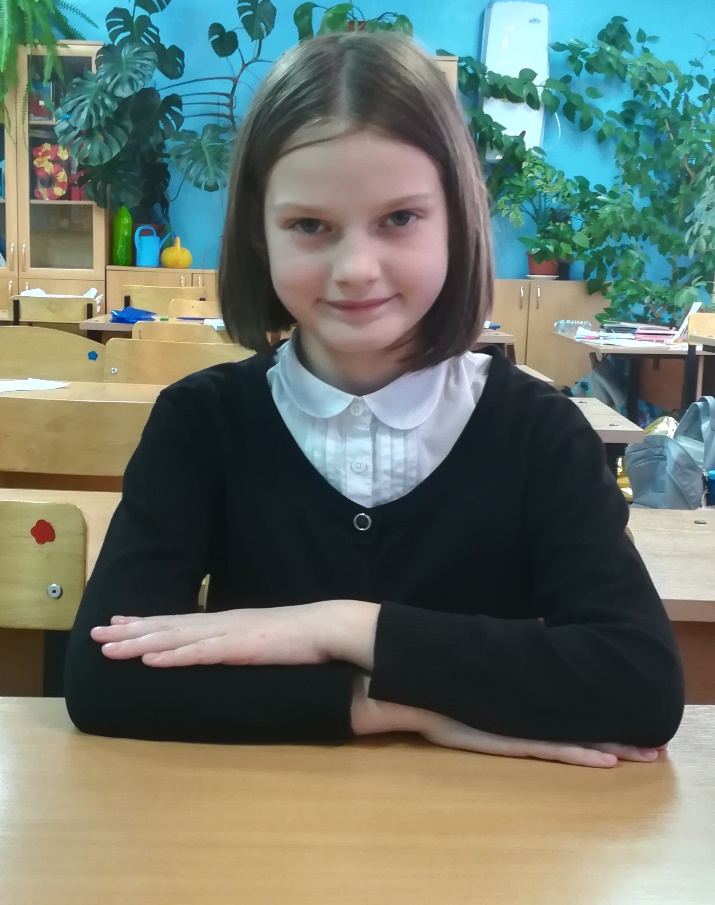 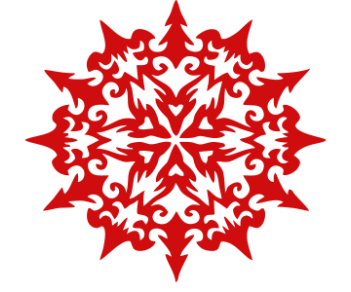 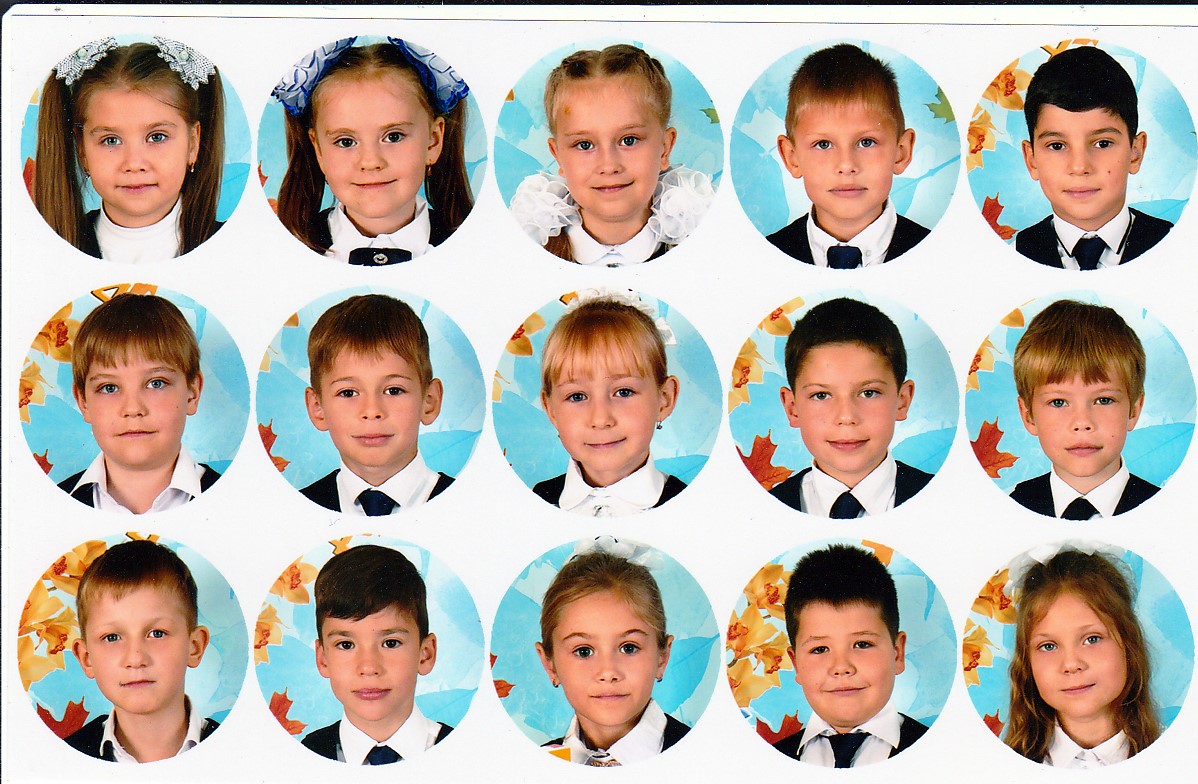 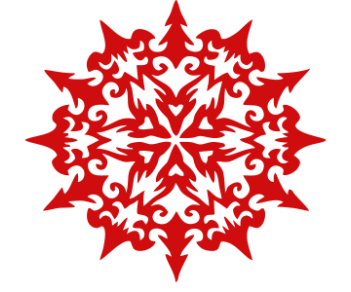 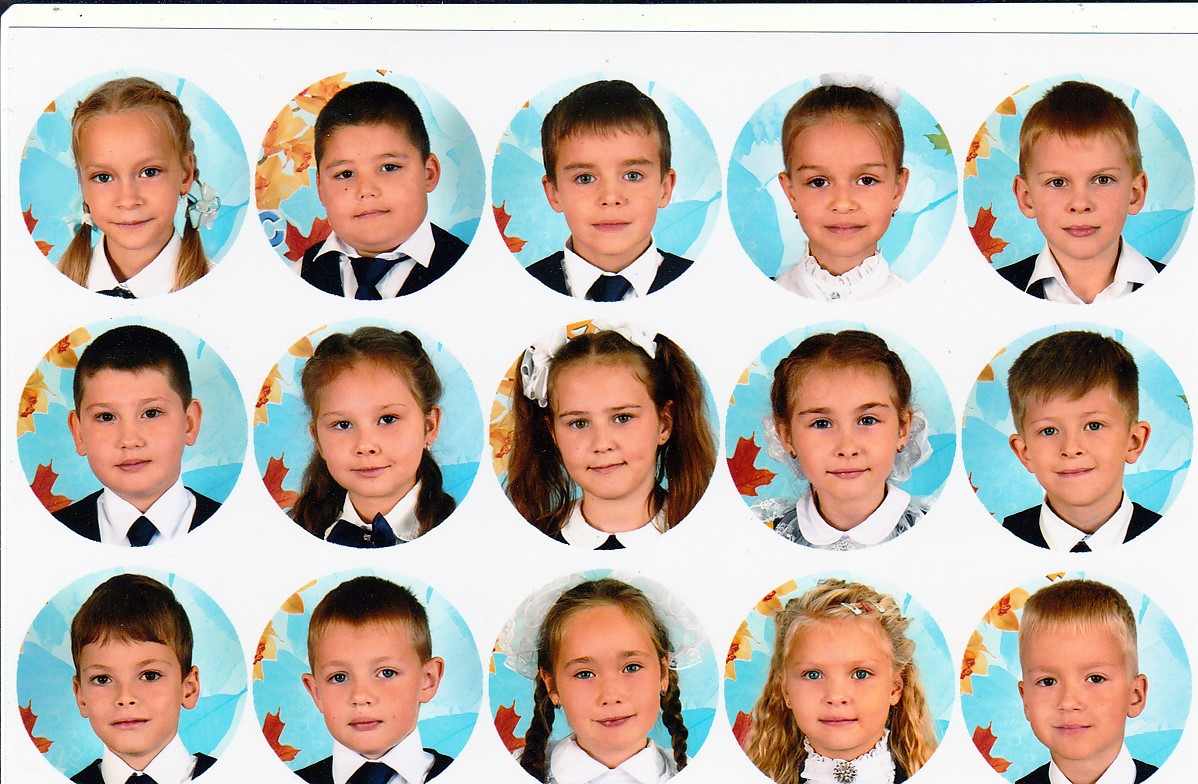 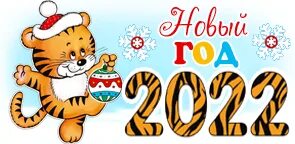 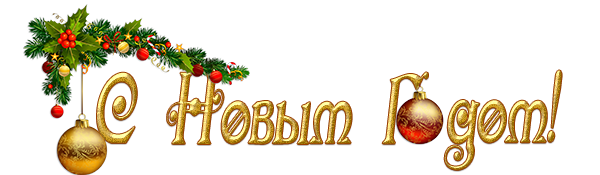 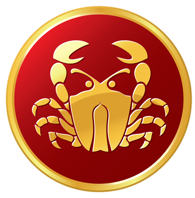 В год Тигрёнка всё упрямство РАКАЛишь станет помощью для знака.Ведь упрямство есть упорство,С ним дела уладить просто.
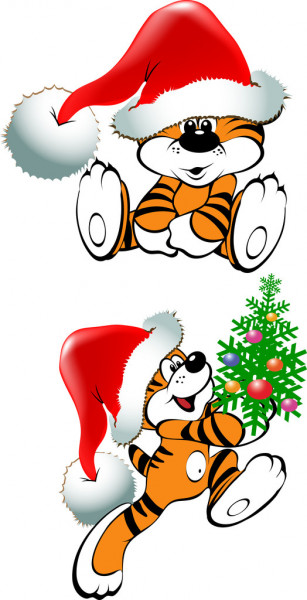 У РАКОВ будут перемены,Не пугайтесь: всё нормально!
Море, в общем, по колено —Все исполнятся желанья.
Головою вертит ДЕВАТо направо, то налево,Чтоб увидеть всё, понять,побольше нового узнать.И с эрудиткой эрудитПод звёздным знаком тем сидит.Коль хочешь, ДЕВА, много значить,Учись отлично, не иначе.
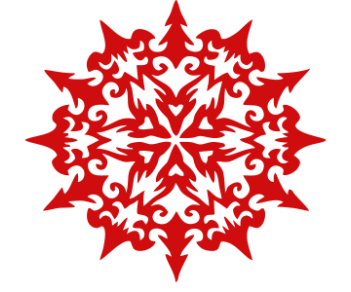 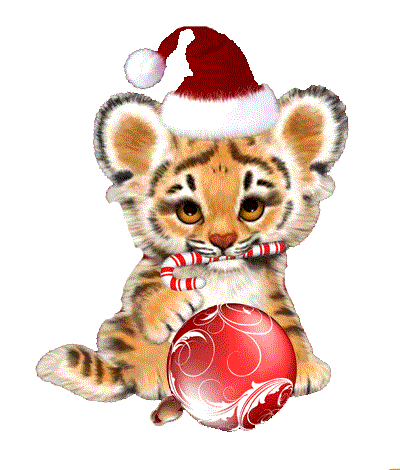 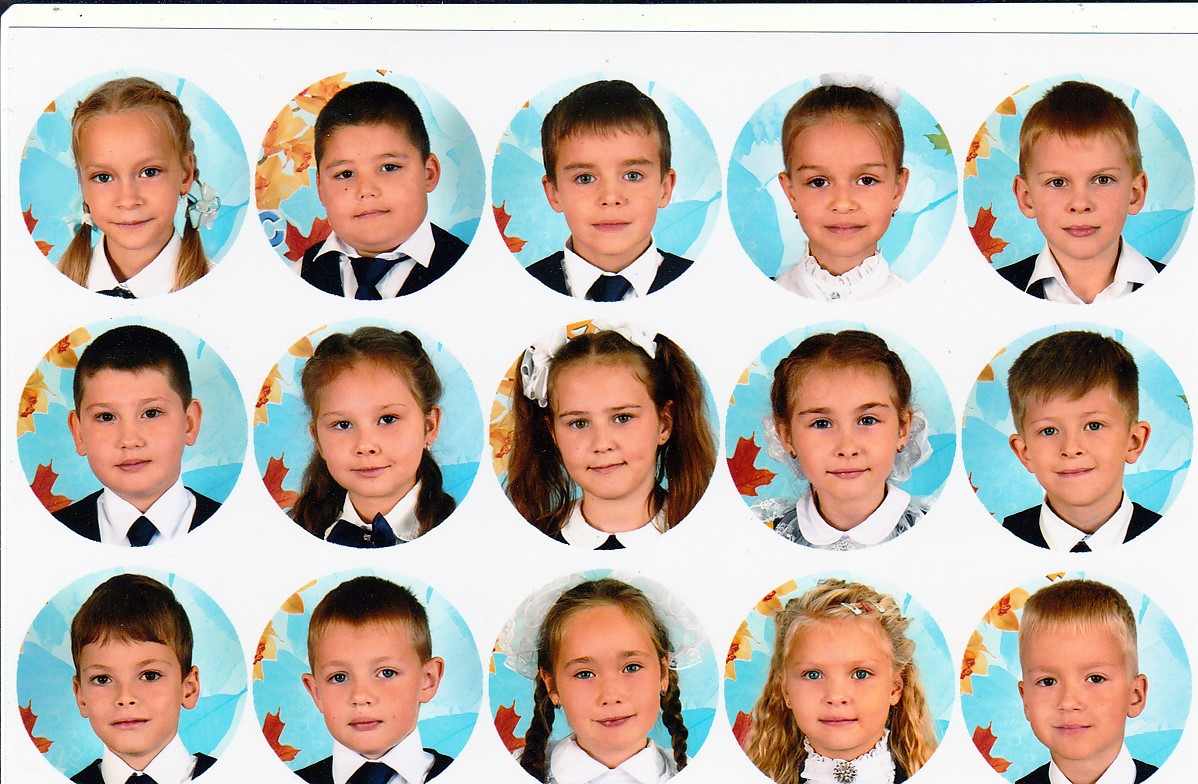 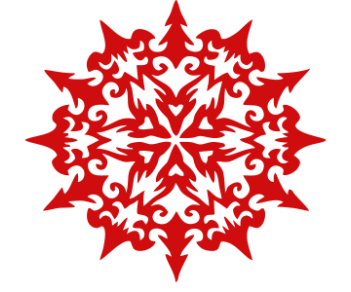 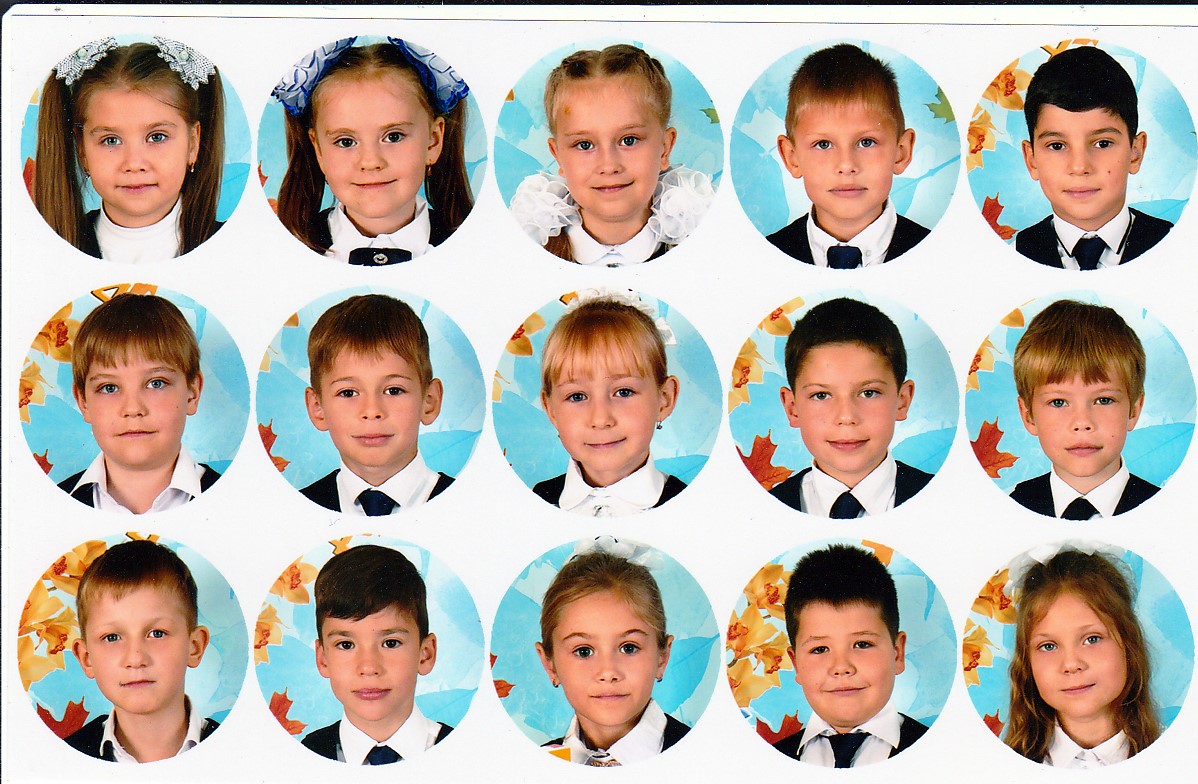 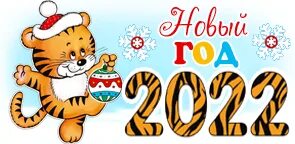 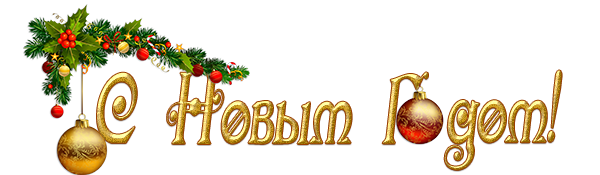 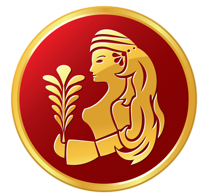 ДЕВАМ в этот новый год
Просто крупно повезёт!Для здоровья нет угроз
От ногтей и до волос!
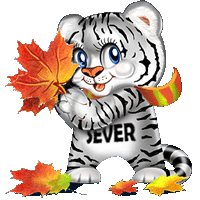 Тигрёнок ДЕВ одаритБукетом из прекрасных дней,Им, подмигнув, он скажет,Что будет год повеселей!
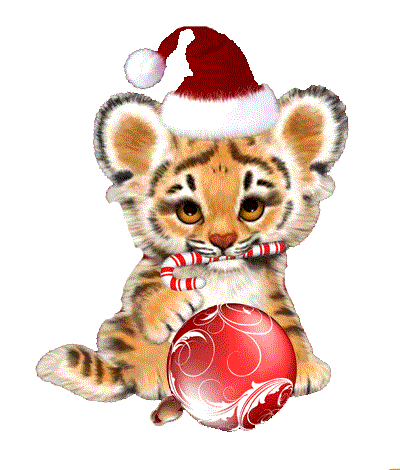 ЛЕВ во всём хочет быть вожаком,Ведь он к лидерству сердцем влеком.И школа ему словно сцена,Он главный герой, непременно.Но если нет аплодисментов,ЛЕВ плачет в такие моменты.Ему благородства не занимать:Подскажет, соседу позволит списать,Подкинет, коль надо, шпаргалку:Добром поделиться не жалко.Учись поприлежнее, ЛЁВУШКА,От ума не болит головушка.
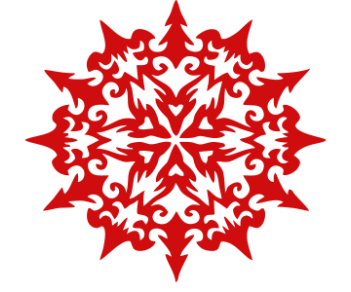 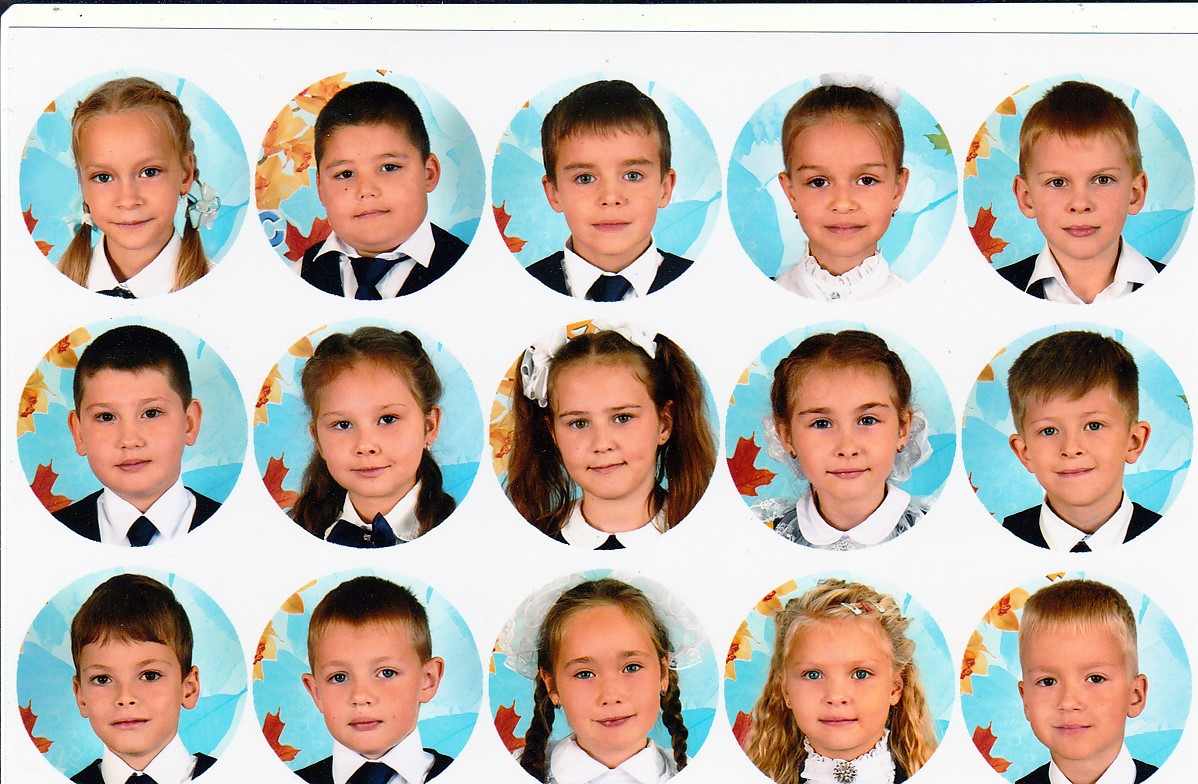 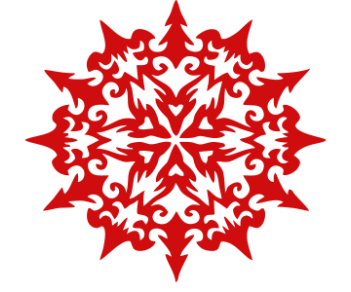 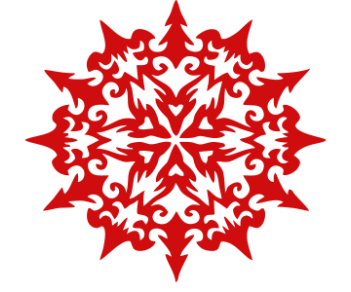 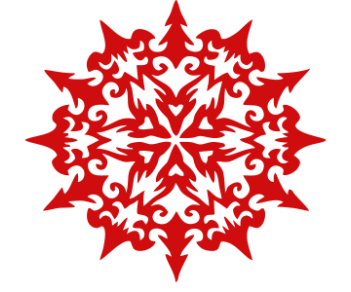 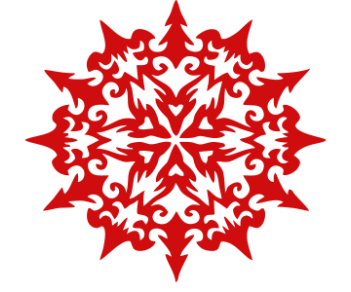 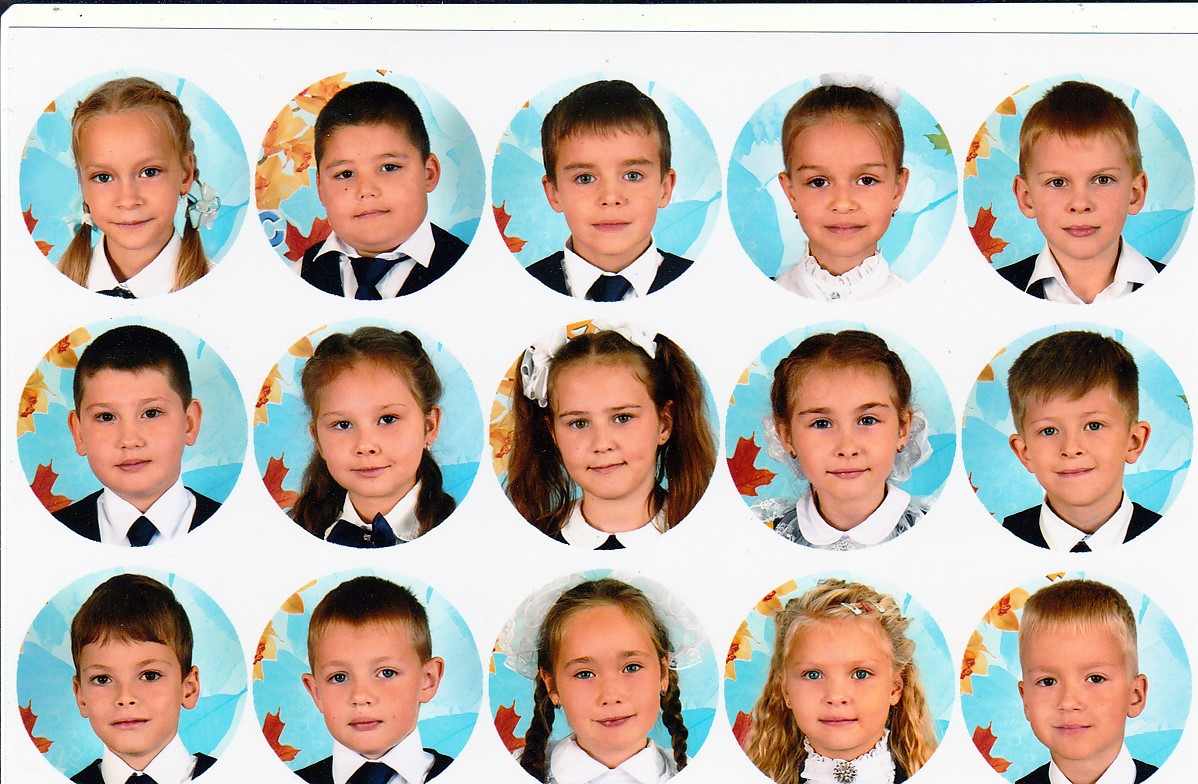 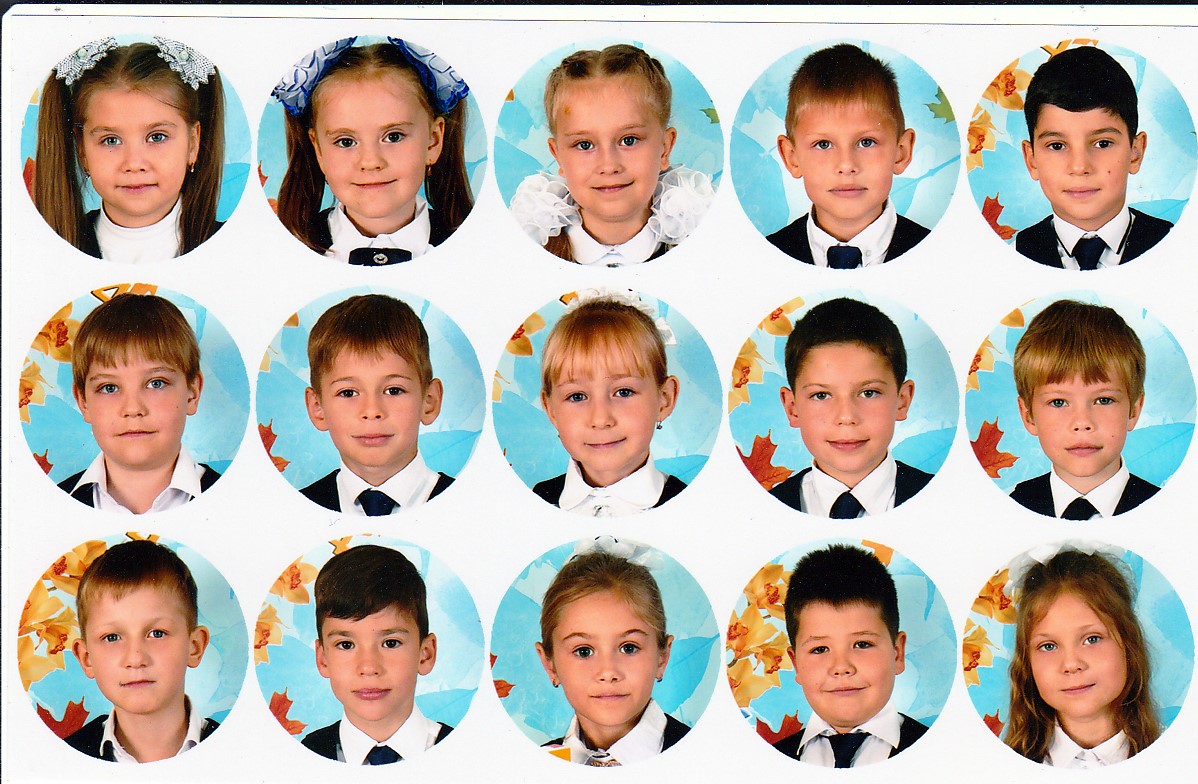 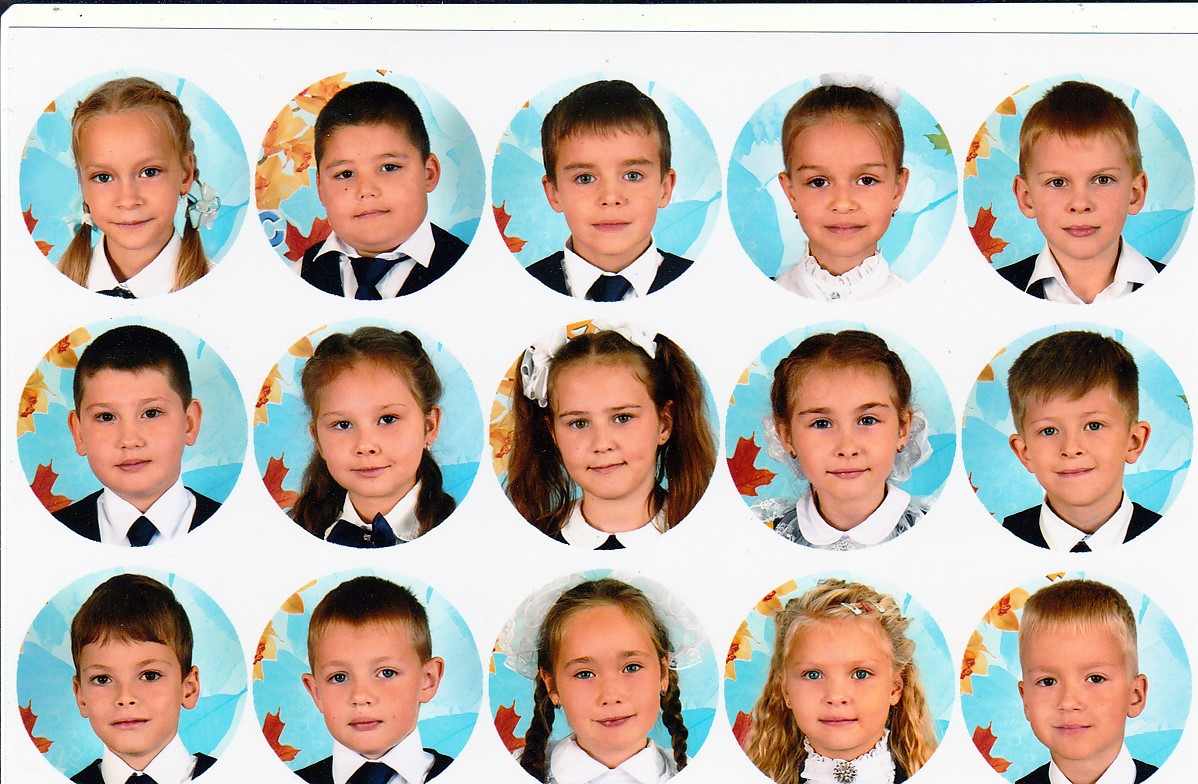 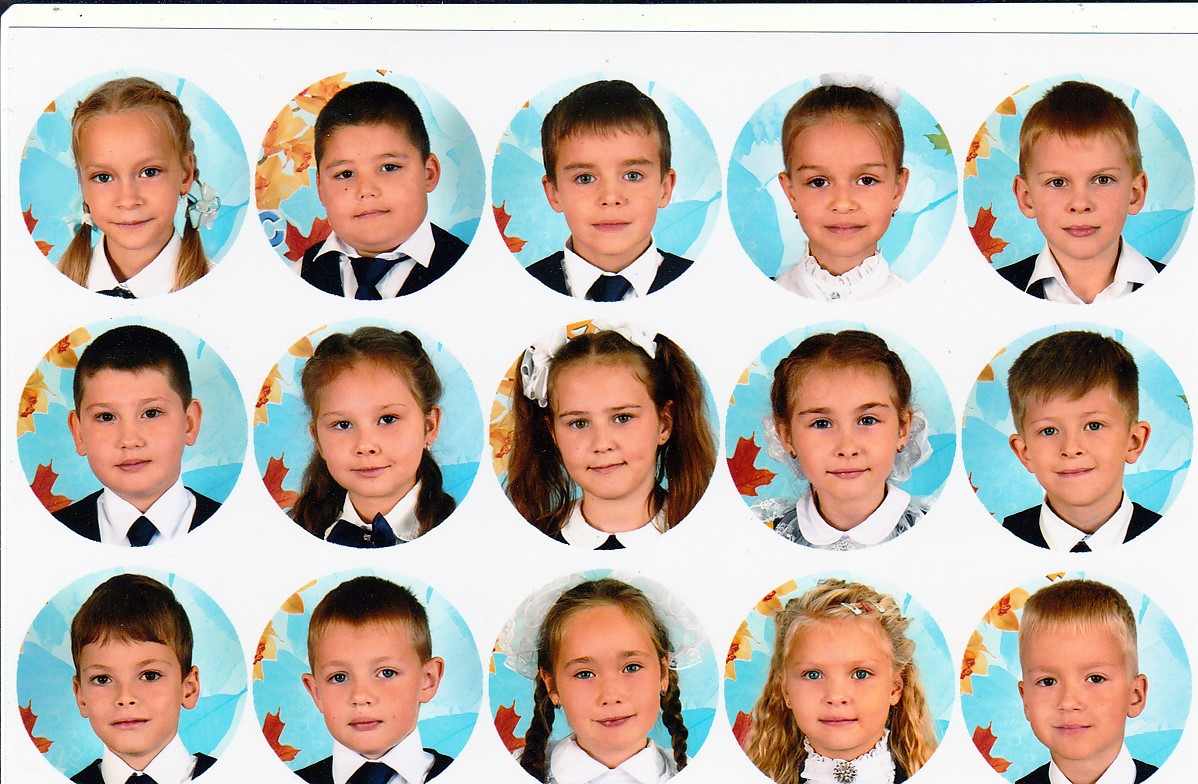 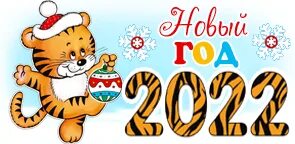 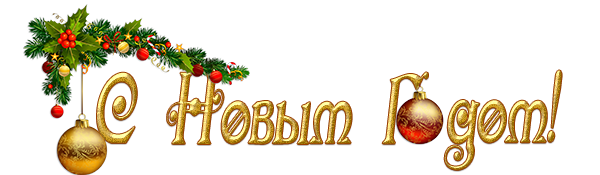 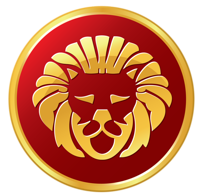 ЛЬВАМ  этот год поставит высший балл,
Их жизненный велик потенциал.
Придут ко ЛЬВУ уменье и сноровка —
Контрольные решать он будет ловко.
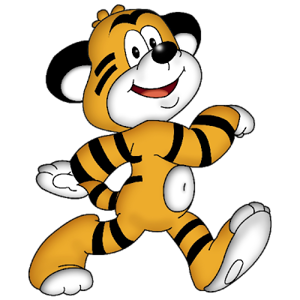 Тигрёнок говорит:«Нынче ЛЁВУШКЕ фартит!» 
Ждёт огромная удачаИ наряды от Версаче!
Кто рождён под этим знаком,Обладает тонким тактом,И общительный к тому же,Он со всеми в классе дружит,Ходит он в кругу друзейТо на речку, то в музей. Но вам, Весы, давно пораВзвесить все свои дела!
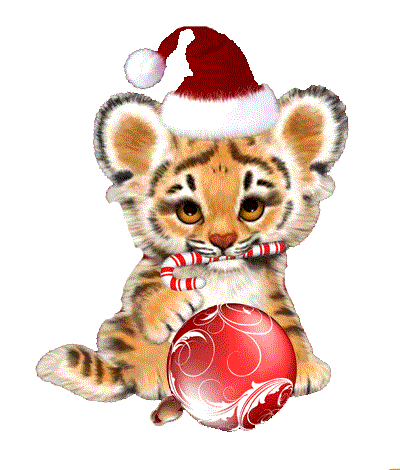 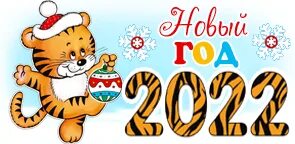 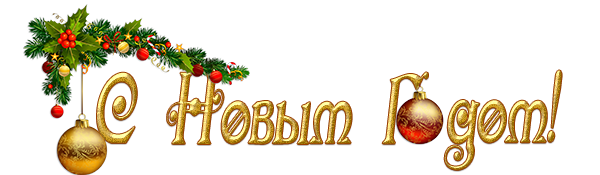 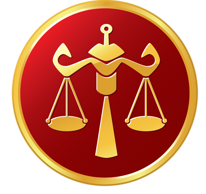 Исполнение желанийНовый год ВЕСАМ несёт:В одной чаше всё, что хочешь,А в другой — как повезёт.
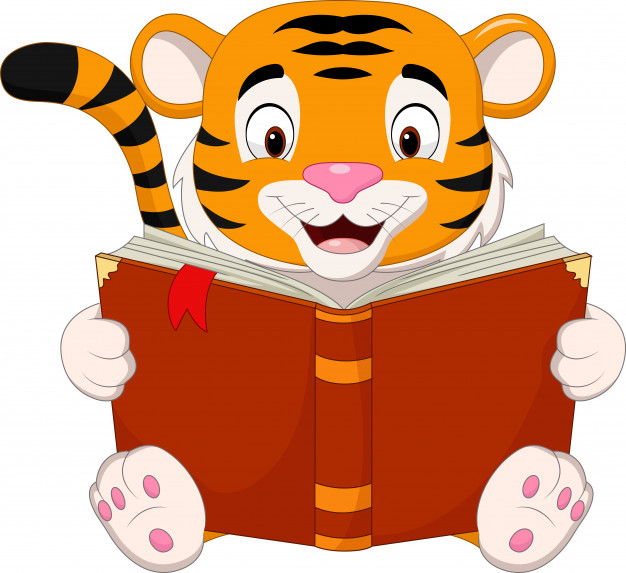 Колебаться вам не стоит,
Ведь итог вас успокоит! 
Руки, ноги укрепляйте 
И фигуру развивайте!
Какой он противоречивый!То хохотун, то молчаливый,Всегда предчувствует в тоске:«Сегодня вызовут к доске!»Зато легко берёт преграды,Учителям с ним нету сладу,Но если уж за что возьмётся,Успеха высшего добьётся.И он безжалостен к тому,Кто помешает вдруг ему.Но будь, пожалуйста, хорошимИ не кусайся, СКОРПИОША!
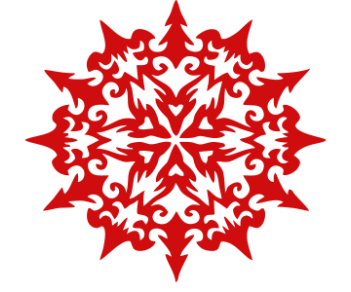 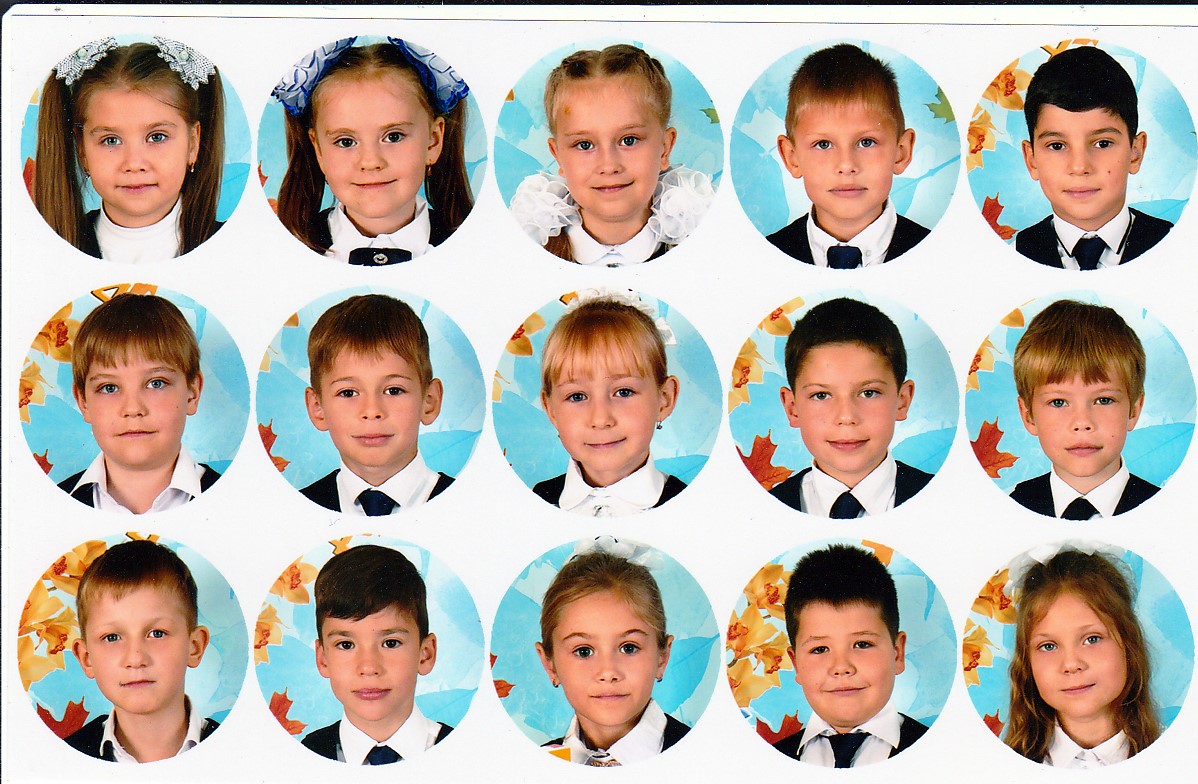 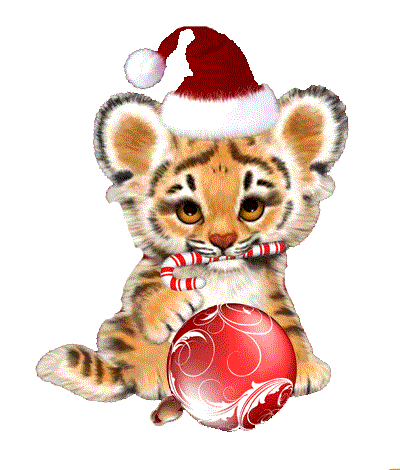 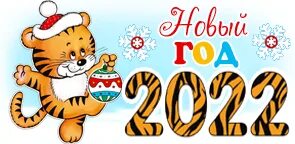 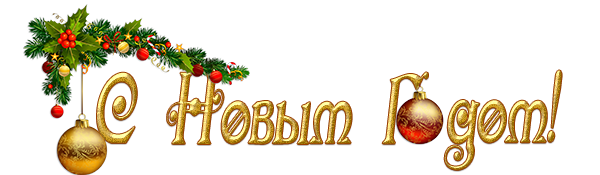 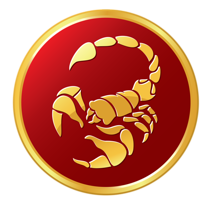 Для СКОРПИОНА год начнётсяС веселья, радости, любви,Вот так весь год и пронесётся,Хоть разные в нём будут дни.
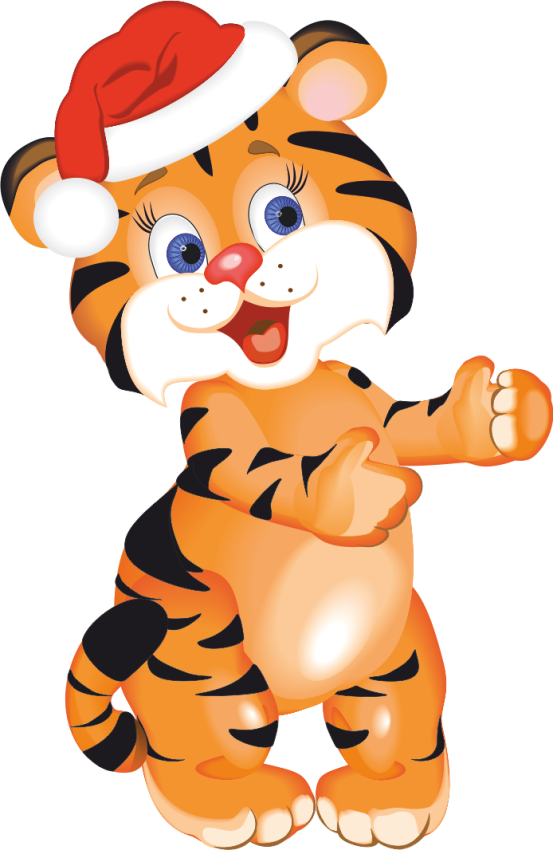 Но СКОРПИОН в себе уверен,Везде пойдёт он напролом,Откроет он любые двери:Энергия и сила в нём!
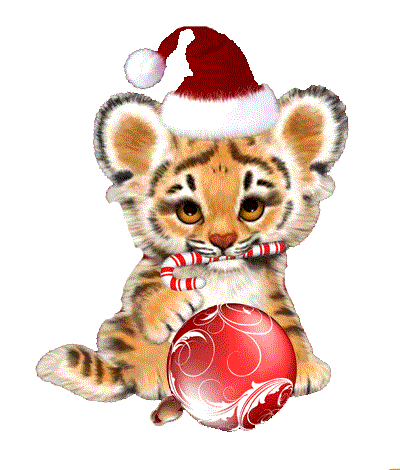 Очаровательные детиРождены под знаком этим!Любимцы общие, ониВесёлым живчикам сродни.Нет в озорстве ограничений,И много всяких увлечений:Туризм и чтение, футбол,Влепить в окно соседу гол!Ты вновь разбил стекло, СТРЕЛЕЦ?А кто платить будет, отец?
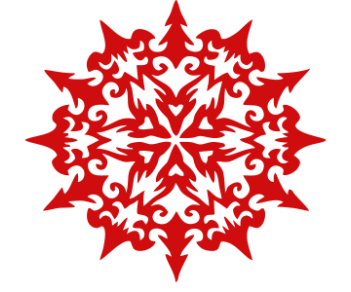 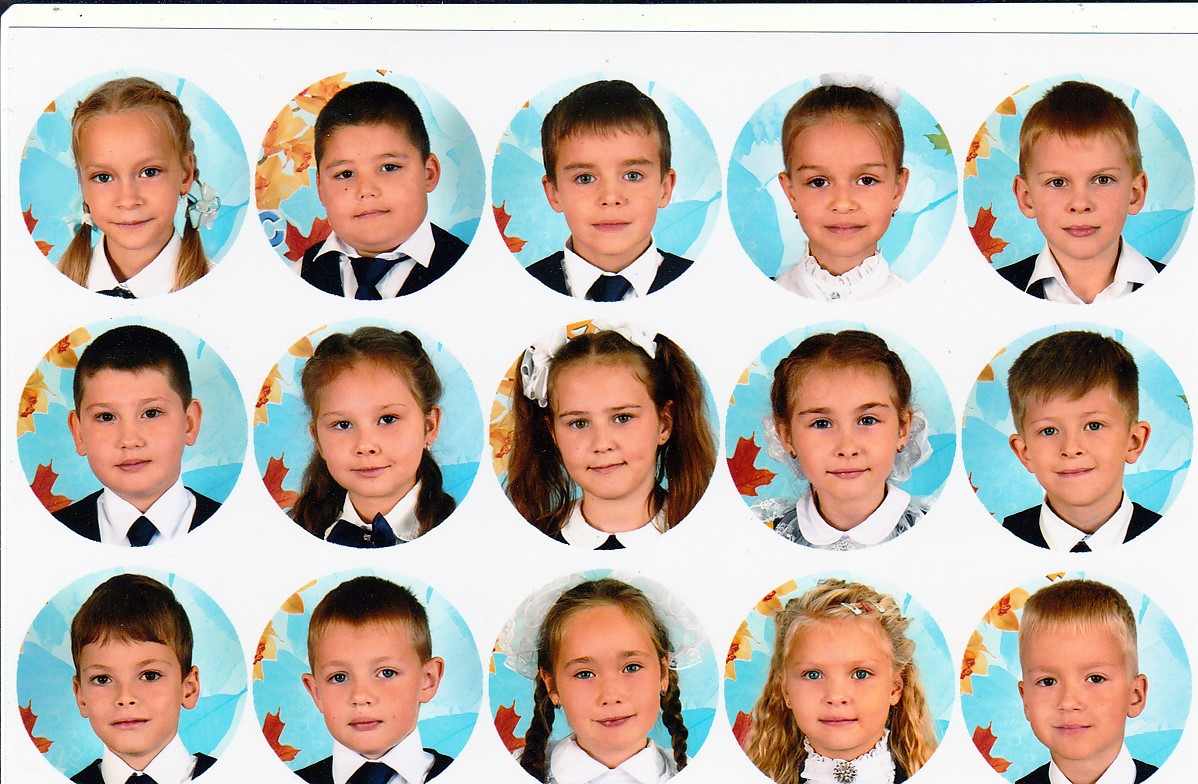 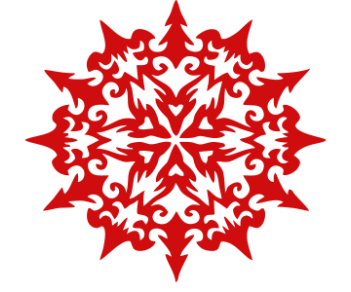 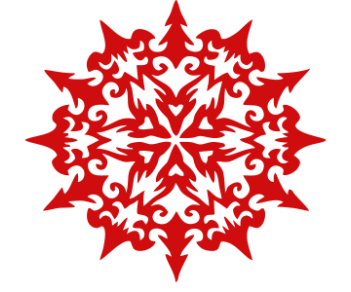 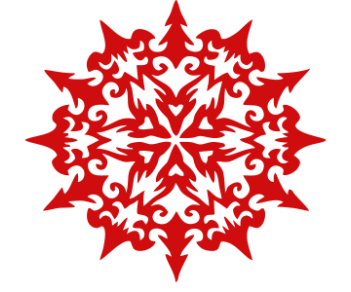 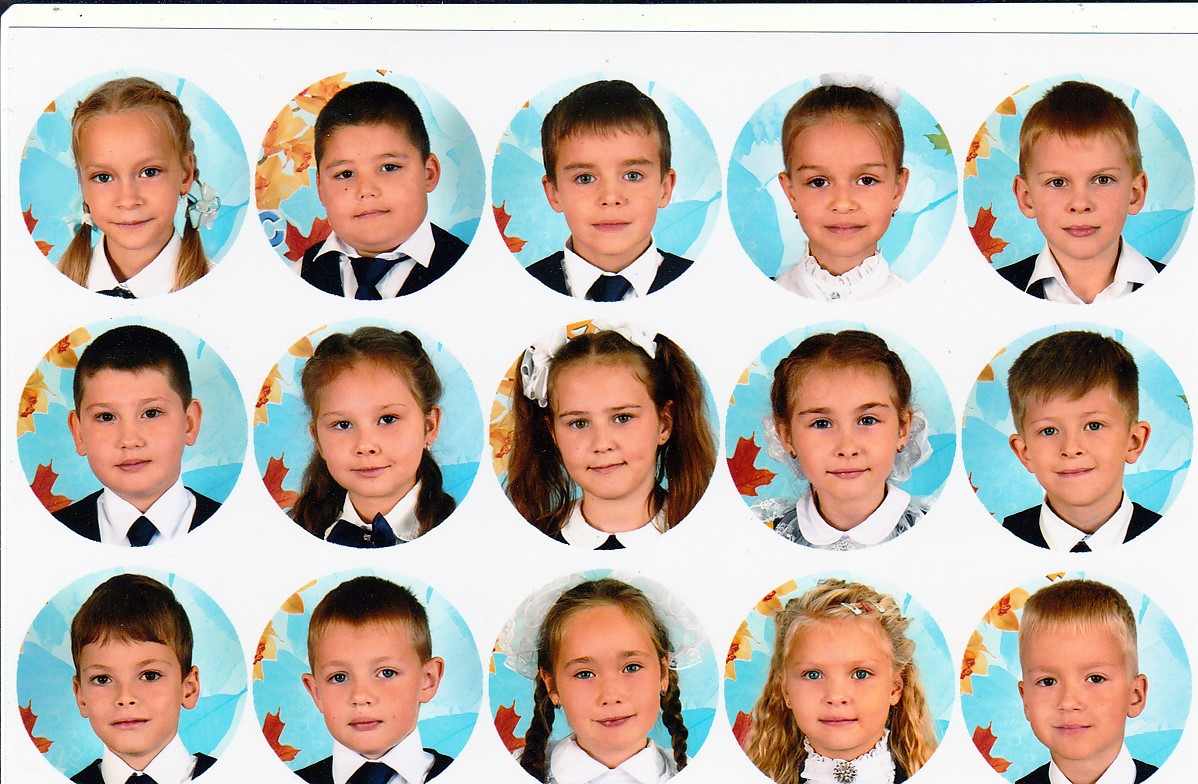 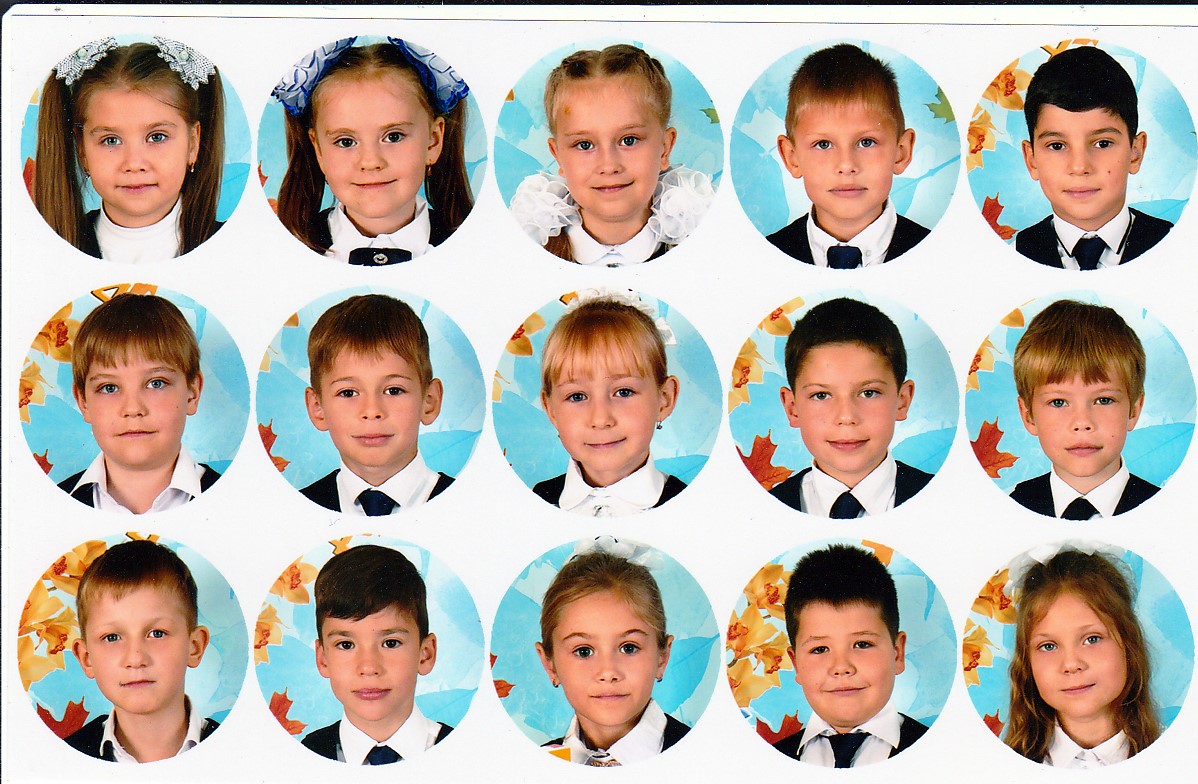 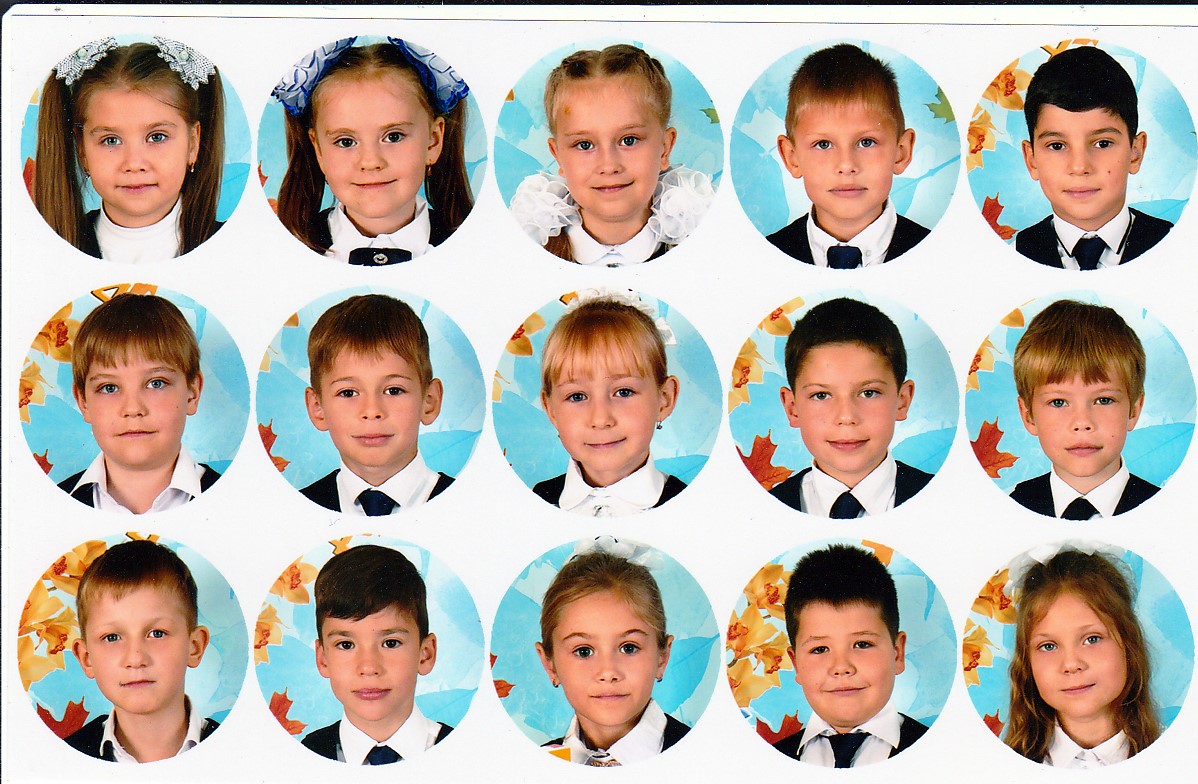 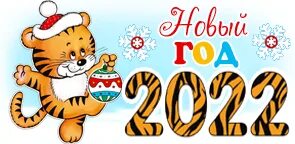 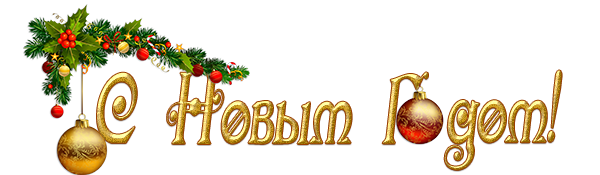 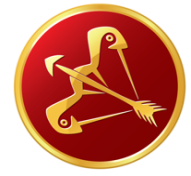 СТРЕЛЕЦ в начале года будетНа всех смотреть чуть свысока,Надеюсь, люди не осудятСамонадеянность стрелка.
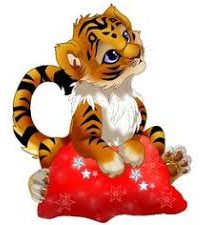 Год пролетит довольно быстро,Подарит много светлых дней,В глазах от счастья будут искры,Жизнь заструится веселей!
Уже Новый год у порога.Где же дневник КОЗЕРОГА?Ты закопал его в снег,Чтоб не расстраивать всех:Папу и маму, брата с сестрой.Ты ведь надёжный, честный, простой,Ты и в учёбе должен достичьПолных успехов! Держись и не хнычь! Вынь из снега дневник, КОЗЕРОГ,И двойки скорее гони за порог.
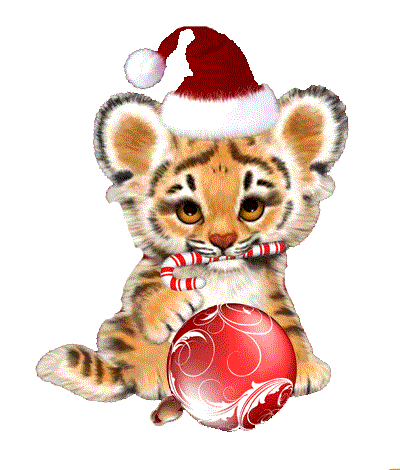 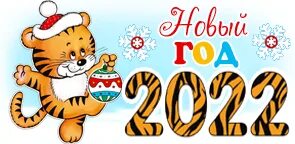 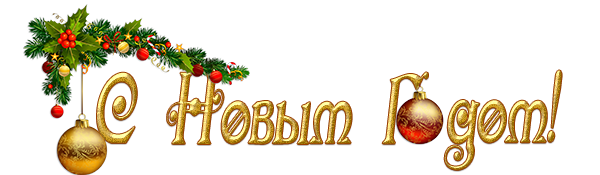 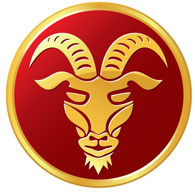 В год грядущий, КОЗЕРОГИ,
Счастье встретите в дороге. 
Хотя и будет дней немало очень сложных,
Удастся выбрать суть из мнений ложных.
И здравый смысл преобладает,Всё будет в жизни хорошо,А КОЗЕРОГ пусть точно знает:Счастливый год его пришёл!
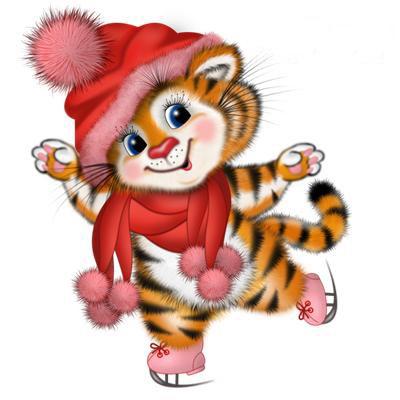 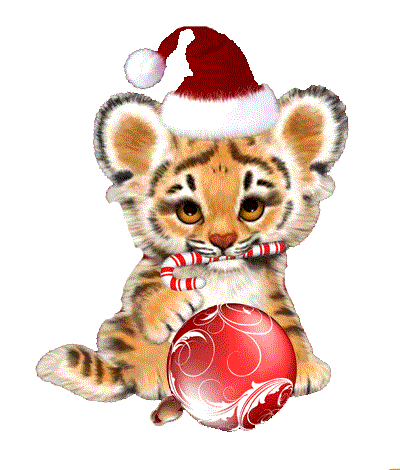 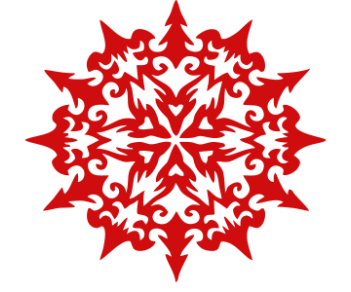 Под этим знаком генийРождается всегда.Но в нашем классе гений –Ну, просто с ним беда.Он гениальный спорщикИ гениальный врун.Талантливый притворщик, Способный говорун.Когда все недостатки сумеет он изжить,То гением, конечно, он станет, так и быть!ВОДОЛЕЙ, ВОДОЛЕЙ,Двойки исправляй скорей!
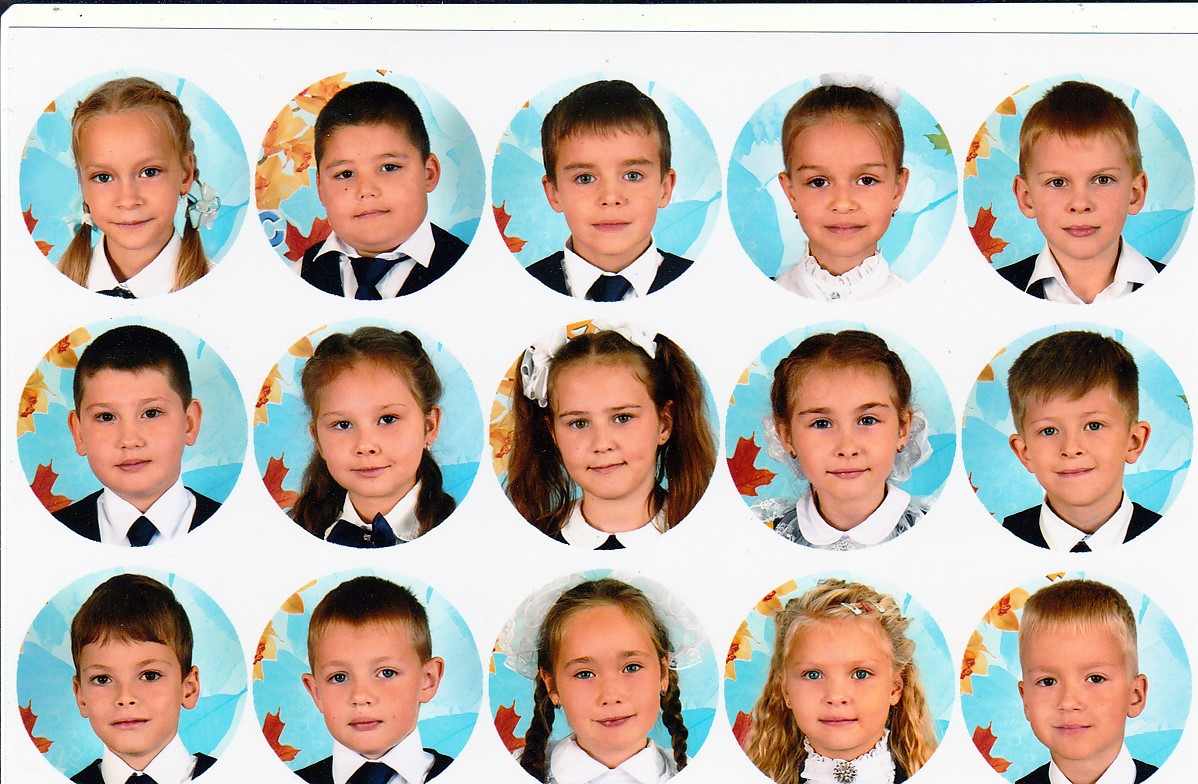 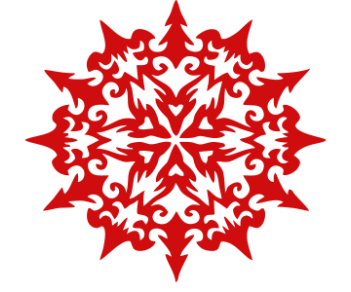 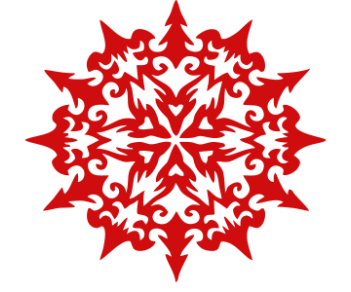 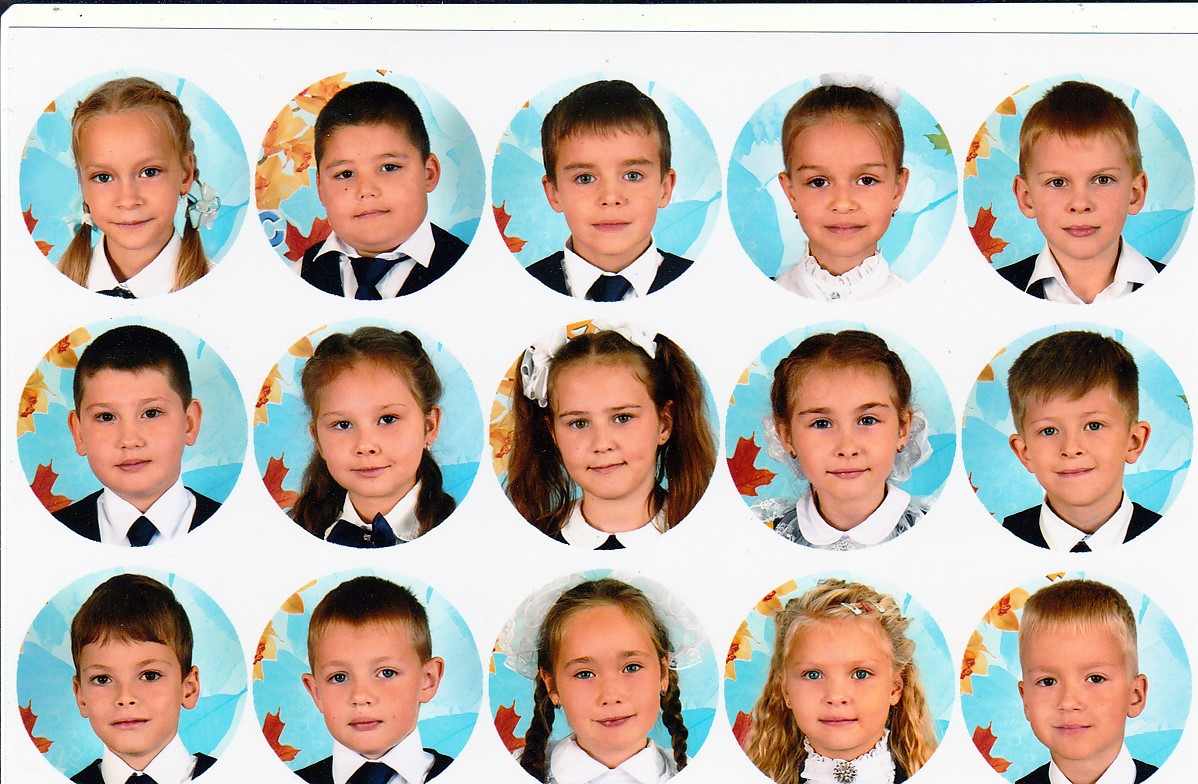 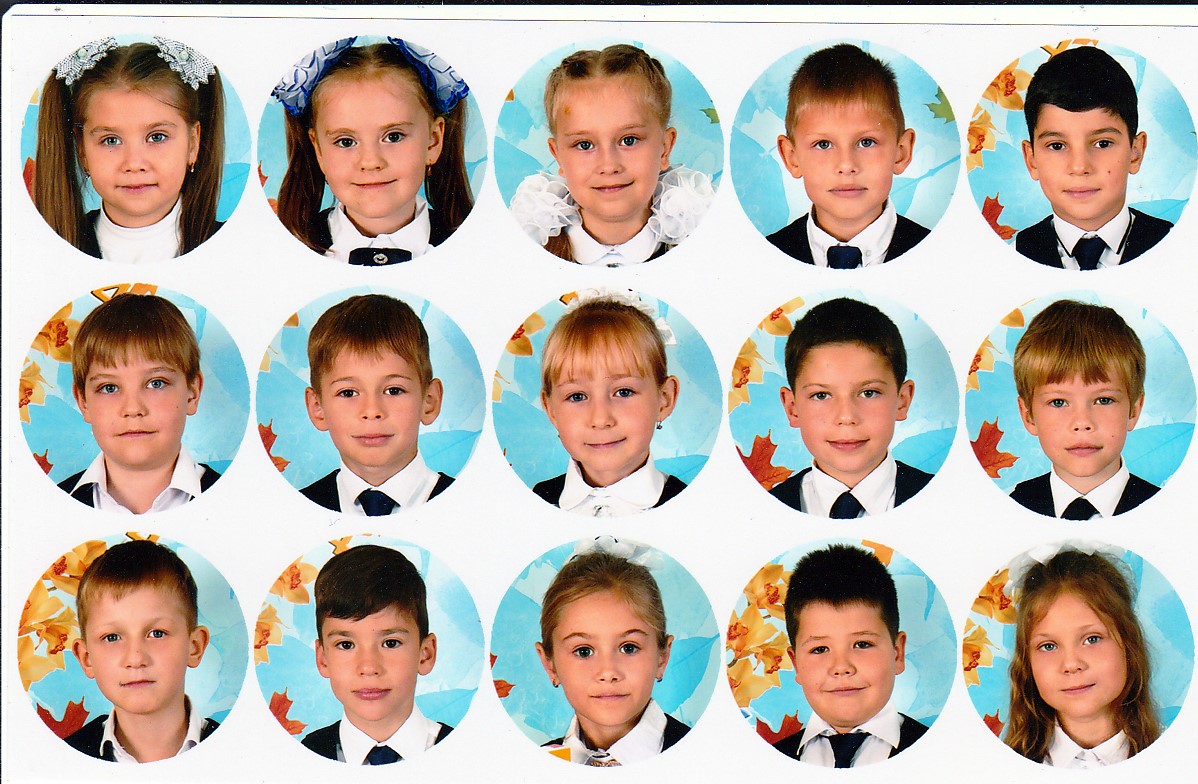 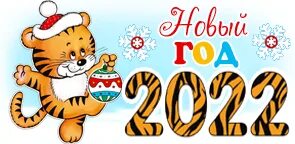 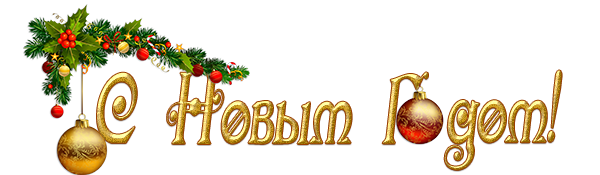 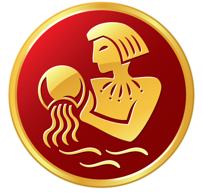 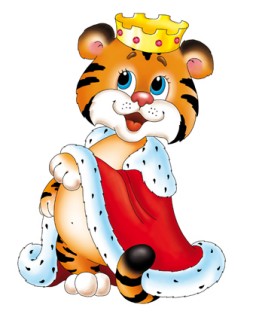 Новый год всех ВОДОЛЕЕВ
Непременно пожалеет!
Все проблемы отойдут…
Ждут успех, покой, уют.
ВОДОЛЕЙ у Тигра нынче в почёте 
И вы все это скоро поймете. 
Всё, что намечено, вмиг совершится, Ведь Эра ВОДОЛЕЯ в двери стучится!
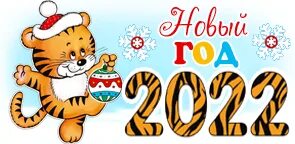 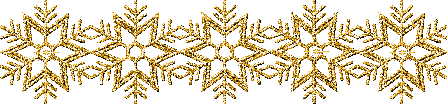 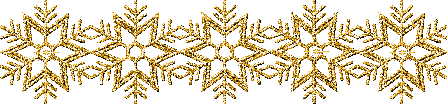 Гороскопу уж конец,Кто читал, тот молодец!Звёзды всем желают знакамБольше смеха! Меньше плакать!Верить: Тигрёнок всемДарит радость, а взамен,Ничегошеньки не надо,Ваше  счастье – ему награда! Независимо от знакаВам даёт он лишь совет:Меру знай. Шали, однакоПомни, что ученье – свет!
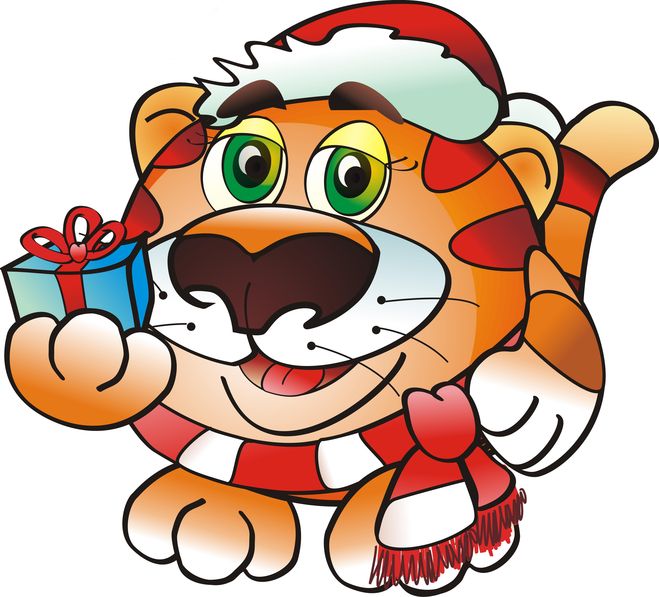 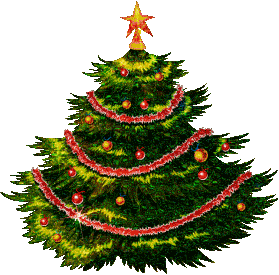 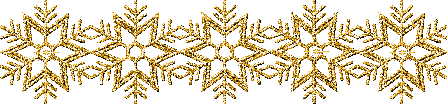 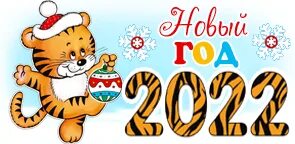 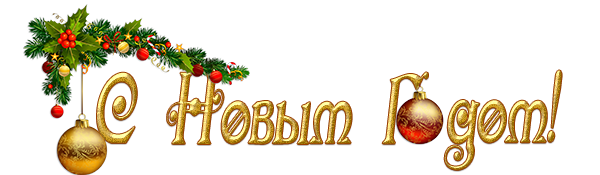 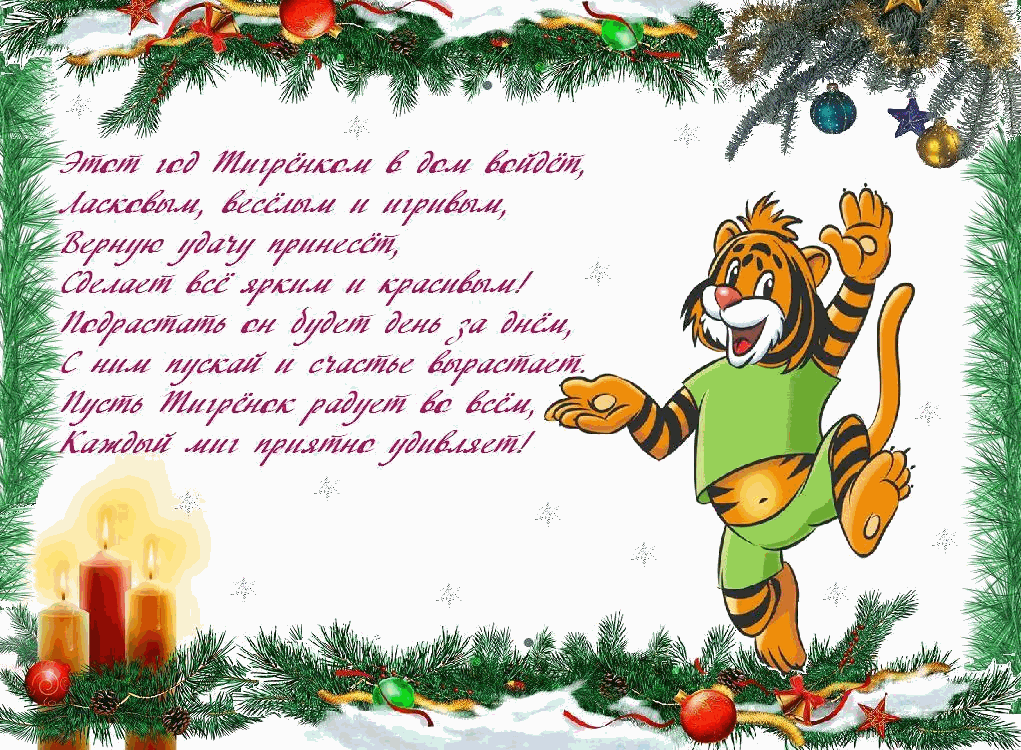 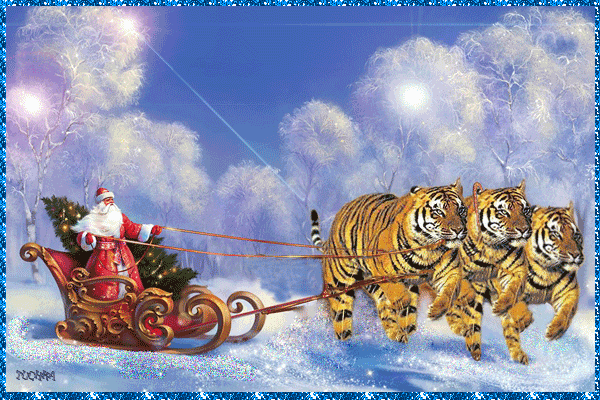 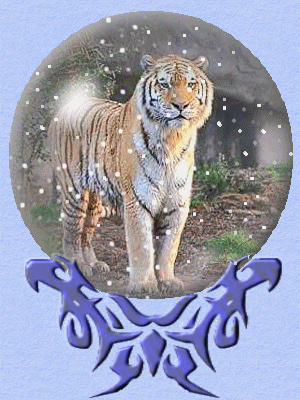 Использованные источники
http://ljubimyj-novogodnij.ru/pozhelaniya.html
http://www.liveinternet.ru/users/morskay10/post307195707/
http://porgi.ru/novyjj-god-2/shutochnyjj-goroskop-na-novyjj-god-zmei-2013/
http://serpantinidey.ru/post/150/prikolnie-goroskopi-dlya-novogodnego-prazdnika
http://www.prazd.info/goroscope/360
http://www.ubilya.ru/ubilyaru_1249
http://www.zanimatika.narod.ru/Narabotki7_6_1.htm
http://ljubimyj-prazdnik.ru/goroskop/453-shutochnyj-goroskop-na-2014-god/
Источники изображений
https://pp.vk.me/c621728/v621728989/9a97/Ppt53mU4qWQ.jpg
http://img-fotki.yandex.ru/get/4426/108346520.6/0_7032c_585e3975_L.jpg
http://ped-kopilka.ru/images/53(7).jpg
http://zanimatika.narod.ru/God_Obeziyani.gif
http://g01.a.alicdn.com/kf/HTB195F1KpXXXXcCXFXXq6xXFXXXG/4-unids-lote-40-pulgadas-oro-plata-feliz-a%C3%B1o-nuevo-2016-n%C3%BAmeros-globos-de-papel-de.jpg_200x200.jpg
http://ekonombratsk.ru/sp/photos/s/d0/d060ded6aace71aa802e374be72.jpg
https://s-media-cache-ak0.pinimg.com/736x/07/46/9f/07469f0bacc35e37991dd3cd002cb379.jpg
http://ped-kopilka.ru/images/52(8).jpg
http://img-fotki.yandex.ru/get/4911/131624064.62a/0_1d74d0_ec790b8b_orig
http://cs543106.vk.me/v543106547/1e2f7/DnKydBiond0.jpg
http://cs543106.vk.me/v543106547/1e305/iv7UNr-3_UU.jpg
http://cs543106.vk.me/v543106547/1e313/ag0bhE_x314.jpg
http://rusticker.ru/p/0c78cd98d2fc75ace15e352273e4fd8a.png?t=1415566800
http://cs543106.vk.me/v543106547/1e336/5c6dnzJ3W-s.jpg
Источники изображений
http://cs543106.vk.me/v543106547/1e321/GppzzPoSX60.jpg
http://cs543106.vk.me/v543106547/1e328/tpwpY5khnpU.jpg
http://cs543106.vk.me/v543106547/1e32f/auvUeGwOfMY.jpg
http://god-2016.com/wp-content/uploads/2015/11/otkritka-1.jpg
https://pp.vk.me/c627823/v627823623/186e7/clYx0ou02U8.jpg
http://img-fotki.yandex.ru/get/6523/23869276.88/0_94dfe_547cd222_XXXL.jpg
http://www.hollydays.ru/img/horoscope/zodiac/zodiac.jpg
https://pp.vk.me/c623430/v623430623/54feb/IBJp5HZIurA.jpg
Шаблон презентации авторский, 
использованные иллюстрации:
http://oboi-italia.ru/muralto_elite/15948.jpg
http://img-fotki.yandex.ru/get/5304/valenta-mog.20c/0_809c0_aa81c3c0_orig.png
https://img-fotki.yandex.ru/get/26/16969765.264/0_98d7c_8c1b83ac_XL.png
https://img-fotki.yandex.ru/get/16178/16969765.264/0_98d7e_b69c93cb_XL.png